Machine-learning prediction of terpene biosynthesis
Student:        Roman Bushuiev
Supervisor:   Dr. Tomáš Pluskal
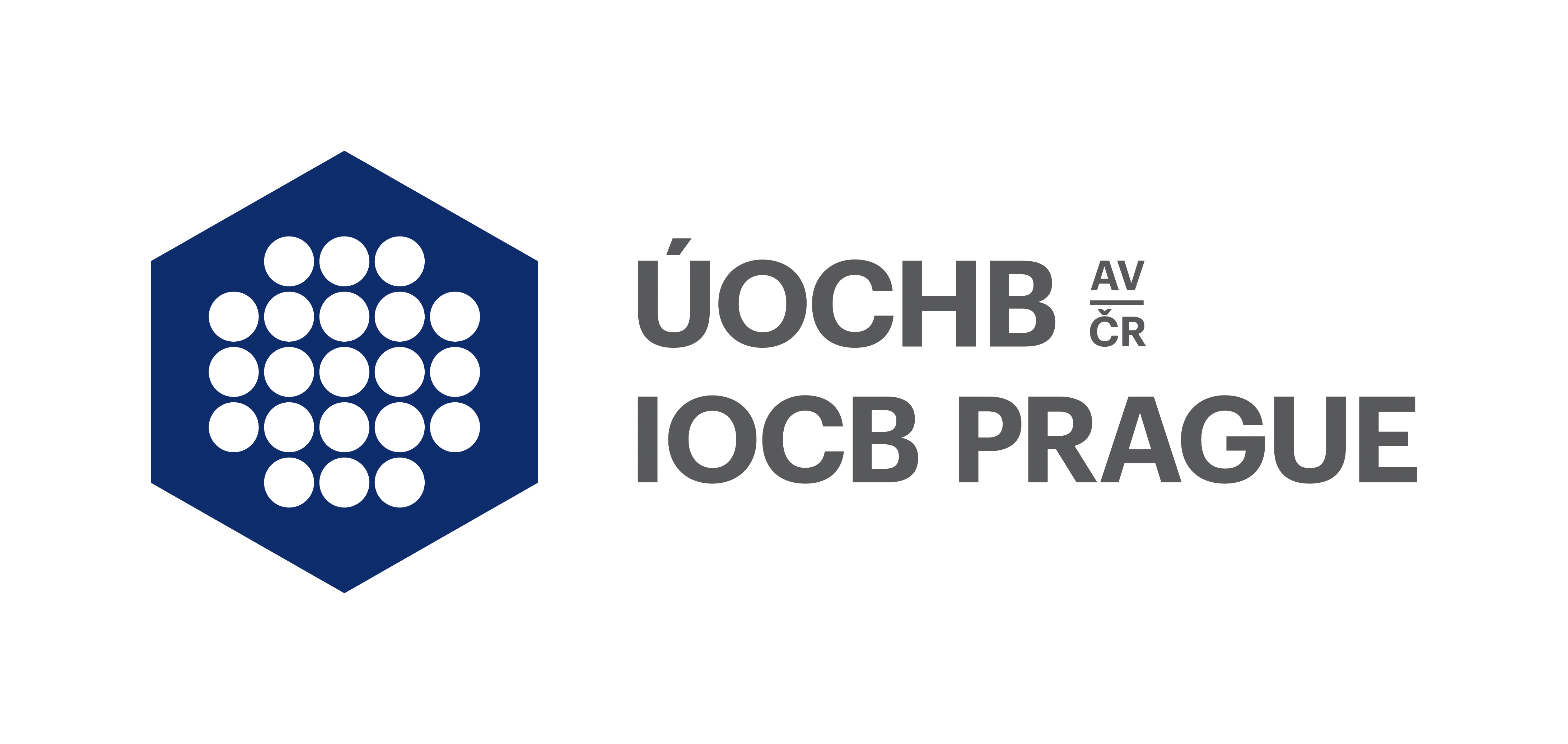 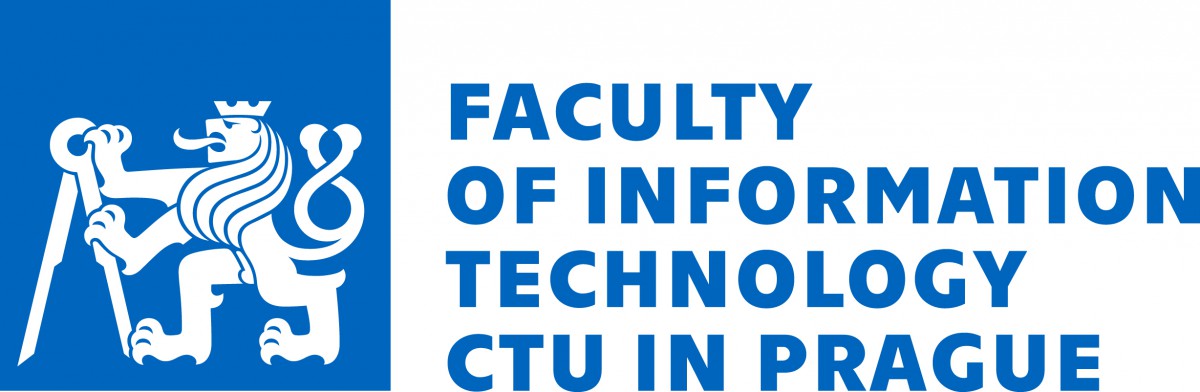 Roman Bushuiev
Machine-learning prediction of terpene biosynthesis
1
Biochemistry essentials: Small molecules
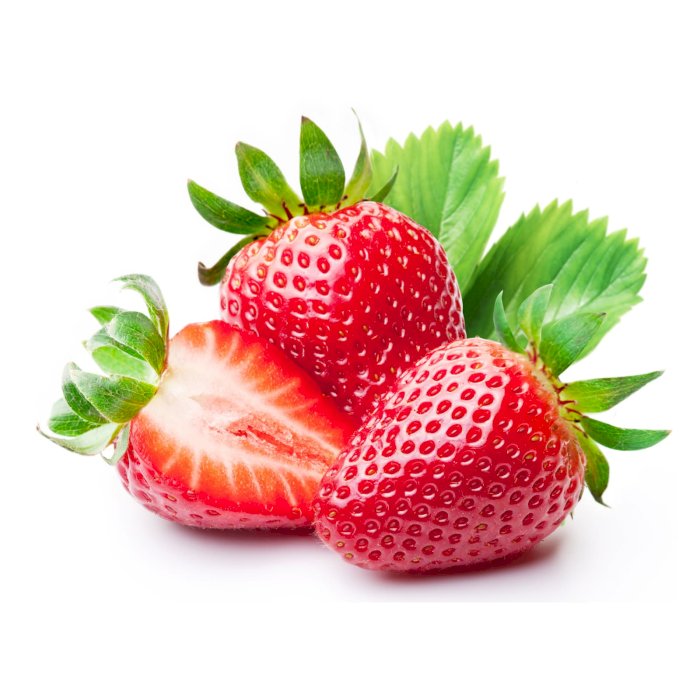 Roman Bushuiev
Machine-learning prediction of terpene biosynthesis
2
Biochemistry essentials: Small molecules
Aroma
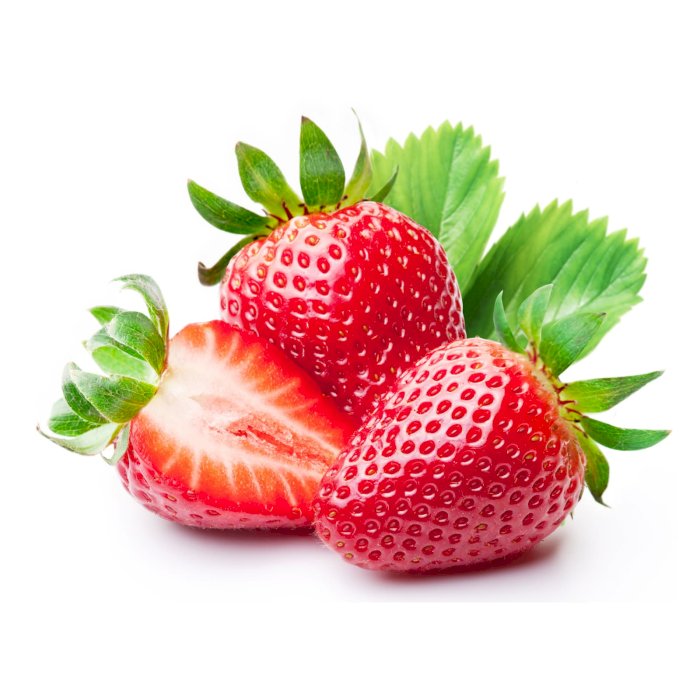 Color
Sweetness
Roman Bushuiev
Machine-learning prediction of terpene biosynthesis
3
Biochemistry essentials: Small molecules
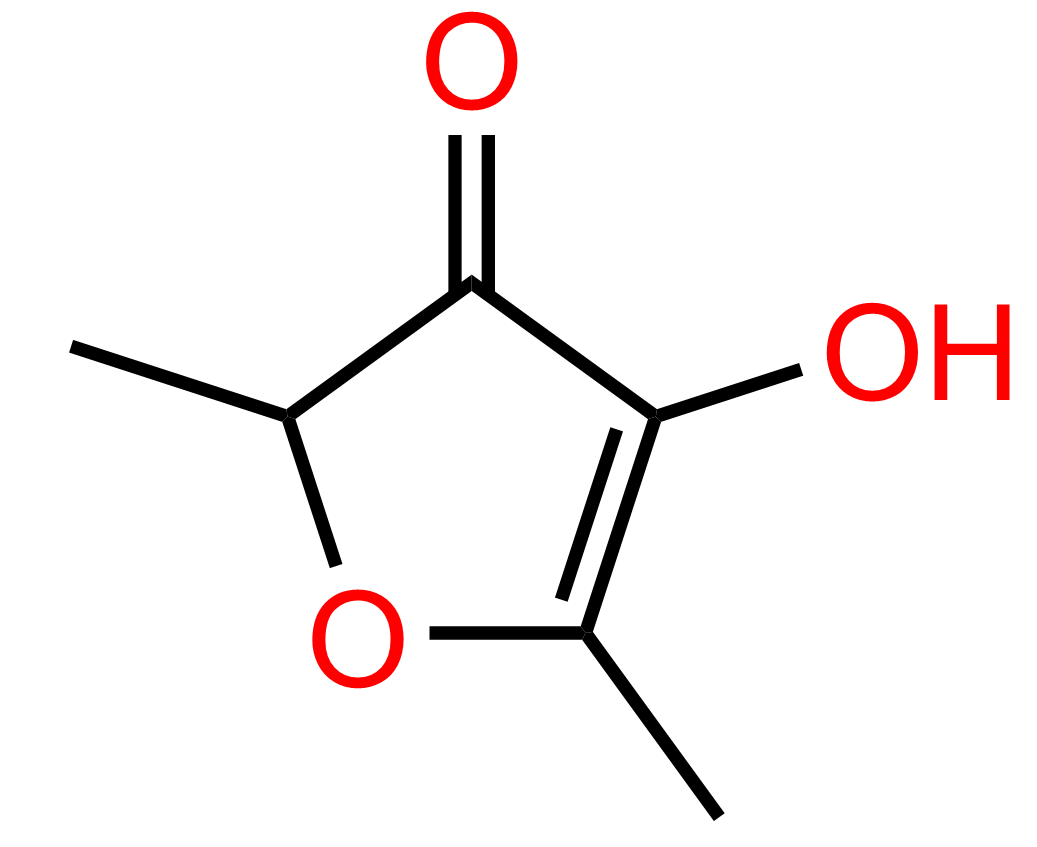 Aroma
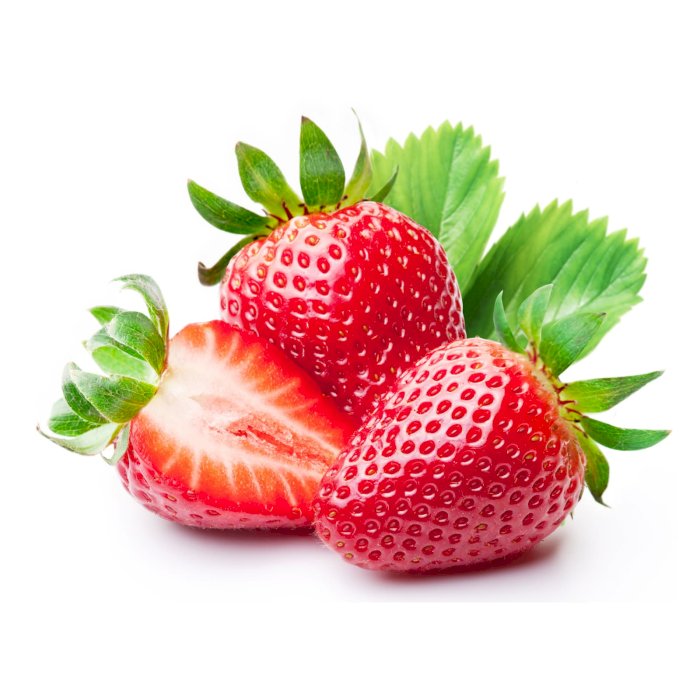 Furaneol
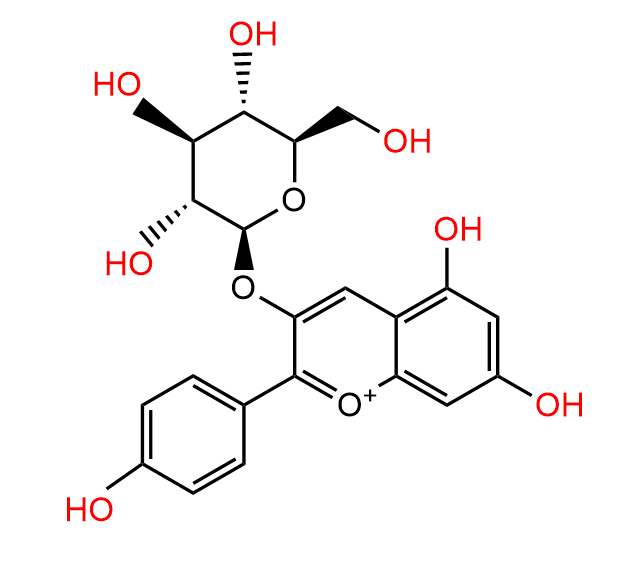 Pelargonidin 3-glucoside
Color
Sweetness
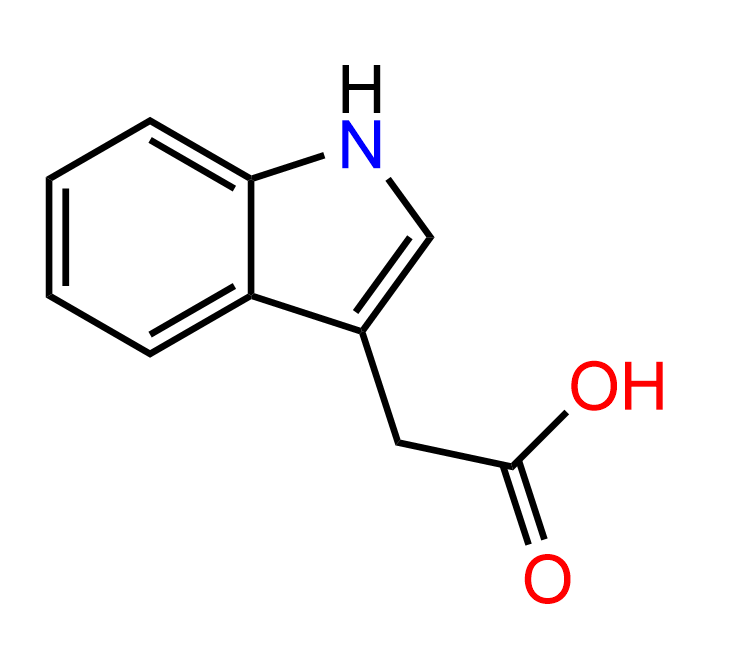 Indole-3-acetic acid
Roman Bushuiev
Machine-learning prediction of terpene biosynthesis
4
Biochemistry essentials: Small molecules representations
1.
2.
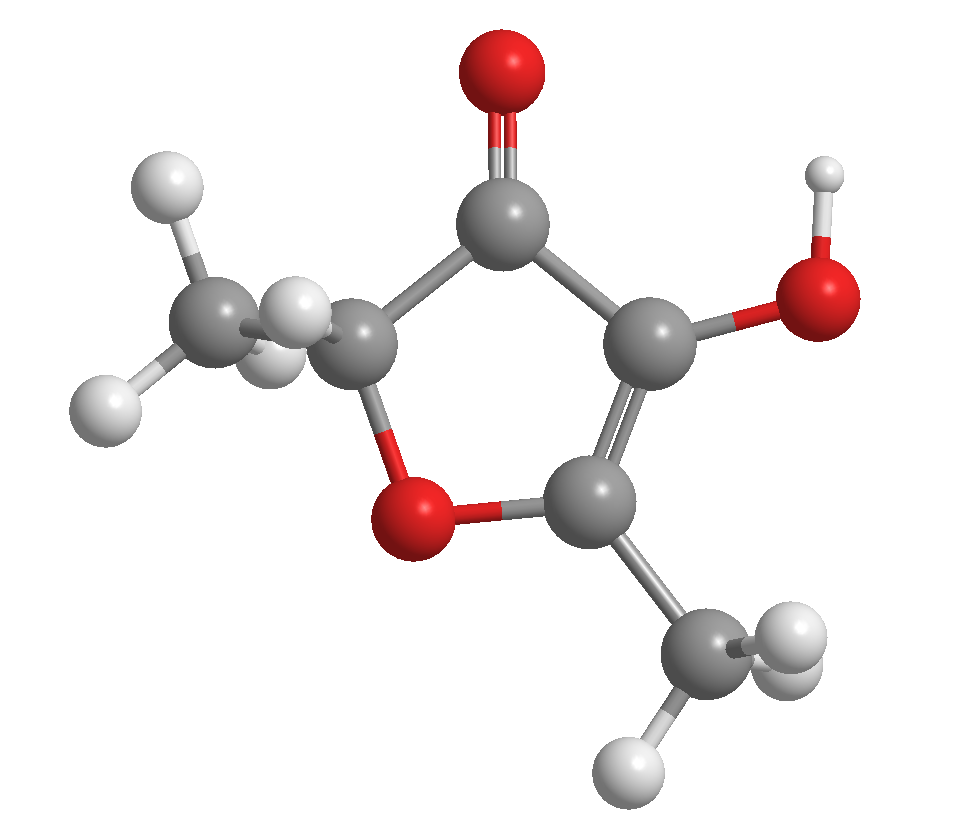 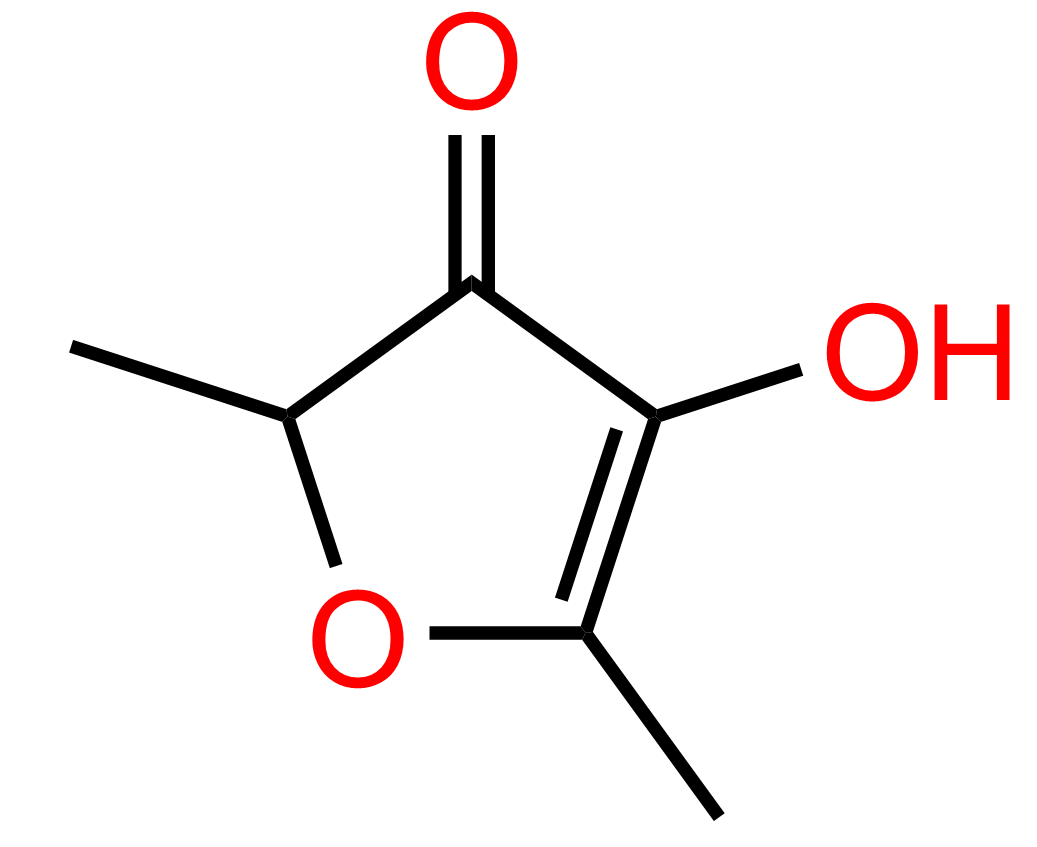 Roman Bushuiev
Machine-learning prediction of terpene biosynthesis
5
Biochemistry essentials: Small molecules representations
Nodes (atoms) labels:
O
C
H

Edges (bonds) labels:
2
1
1.
2.
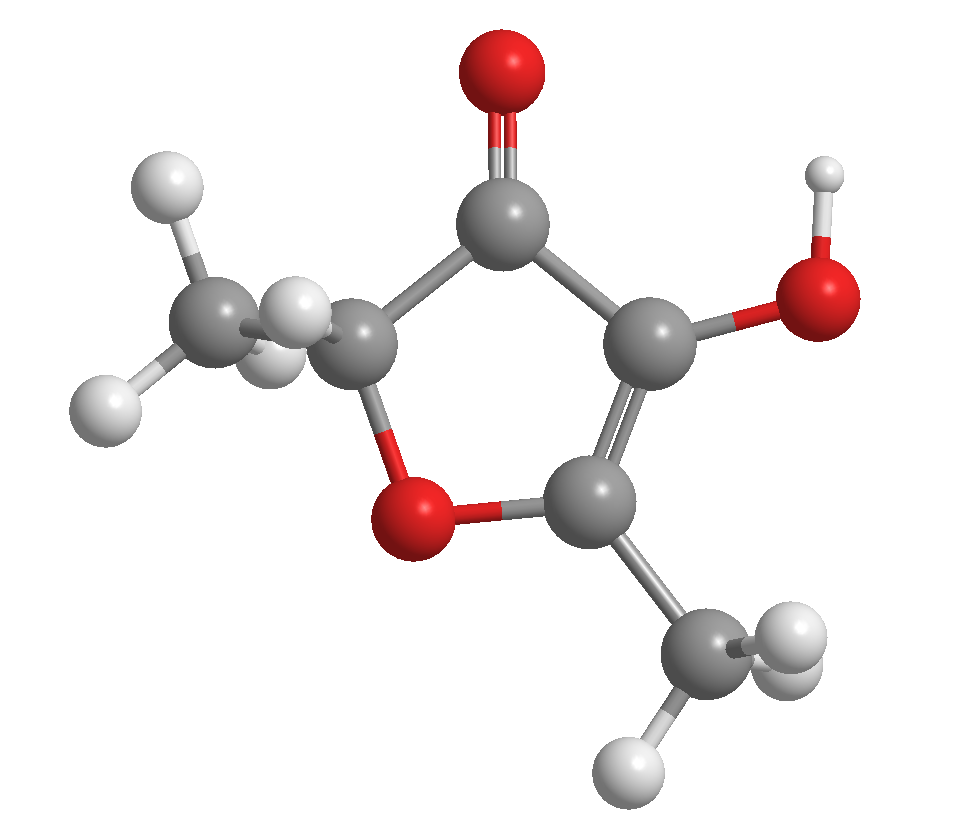 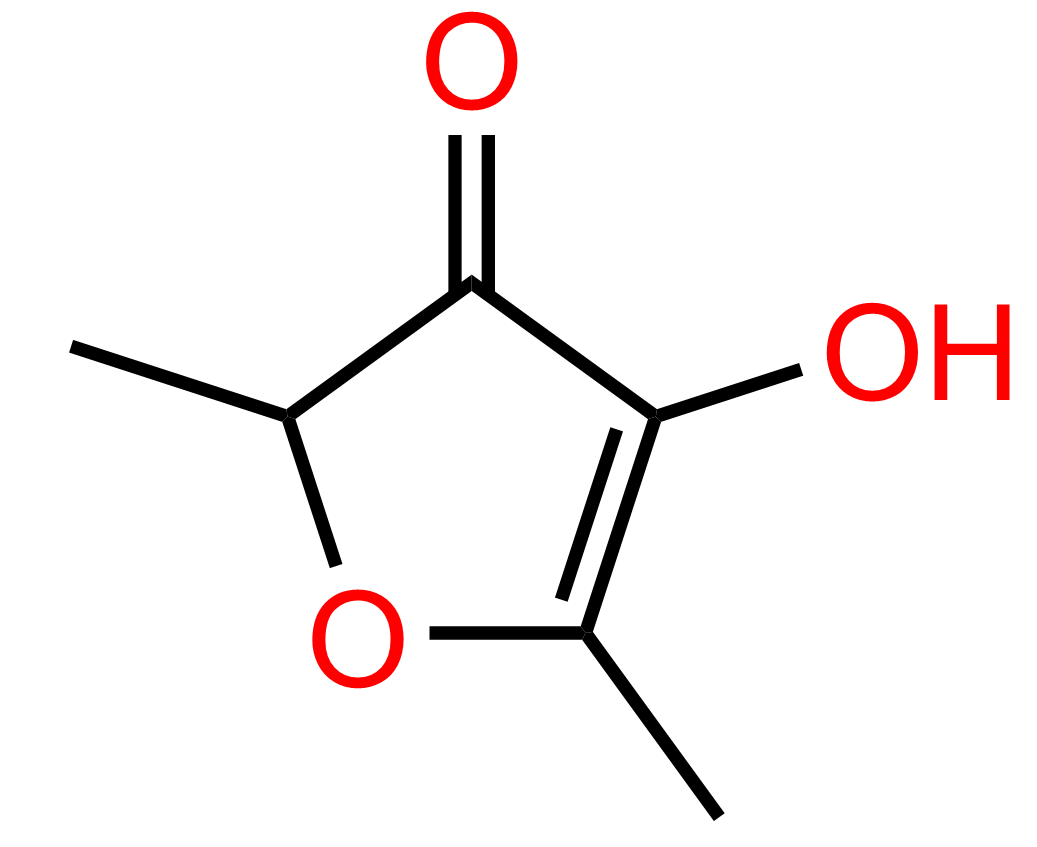 Roman Bushuiev
Machine-learning prediction of terpene biosynthesis
6
Biochemistry essentials: Small molecules representations
Nodes (atoms) labels:
O
C
H

Edges (bonds) labels:
2
1
1.
2.
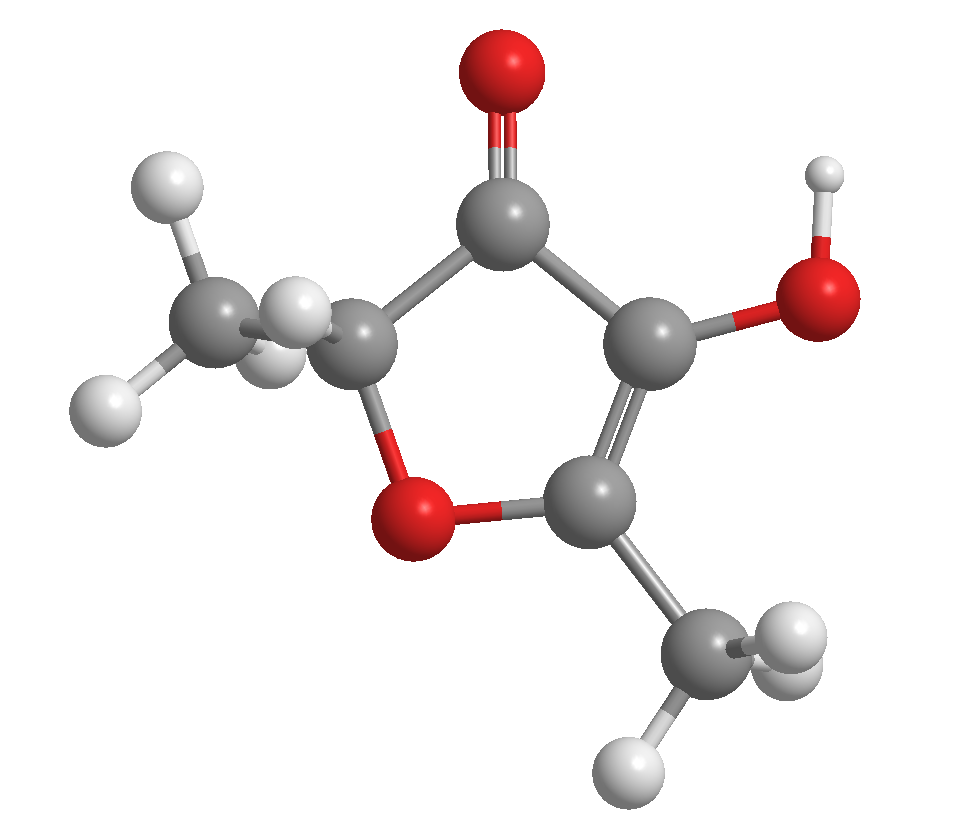 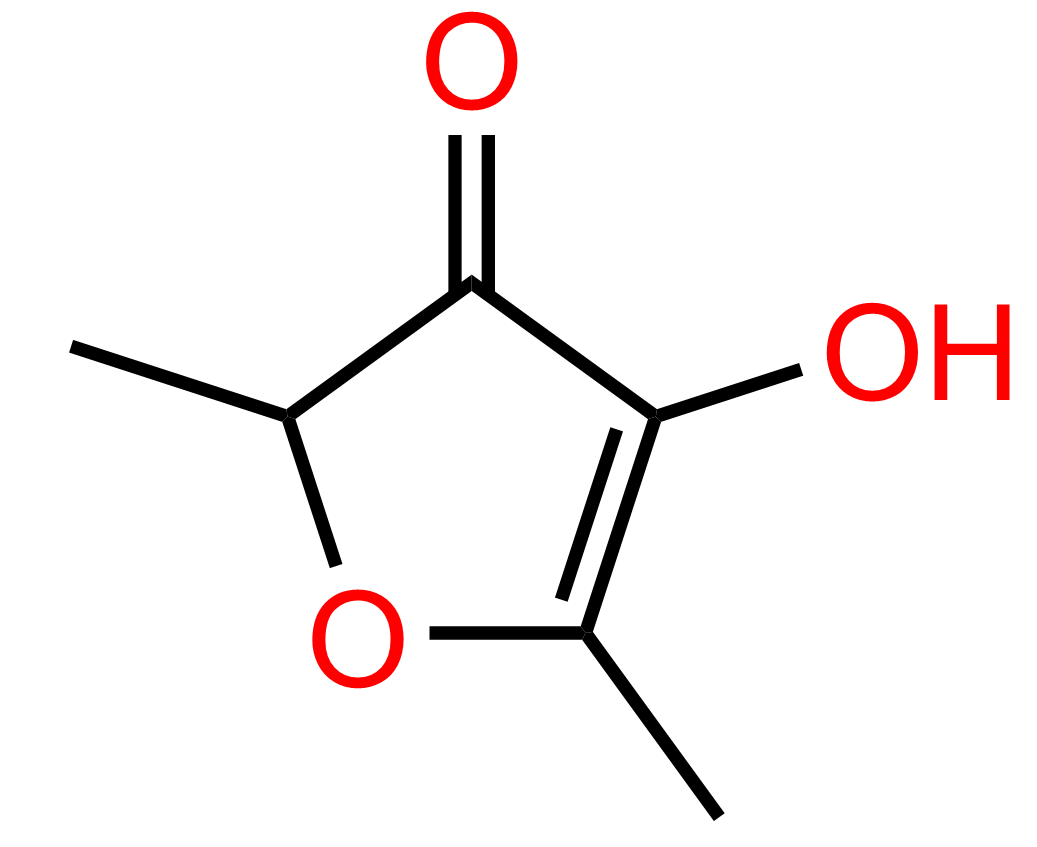 3.
SMILES string: CC1OC(C)=C(O)C1=O
Roman Bushuiev
Machine-learning prediction of terpene biosynthesis
7
Biochemistry essentials: Small molecules representations
Nodes (atoms) labels:
O
C
H

Edges (bonds) labels:
2
1
1.
2.
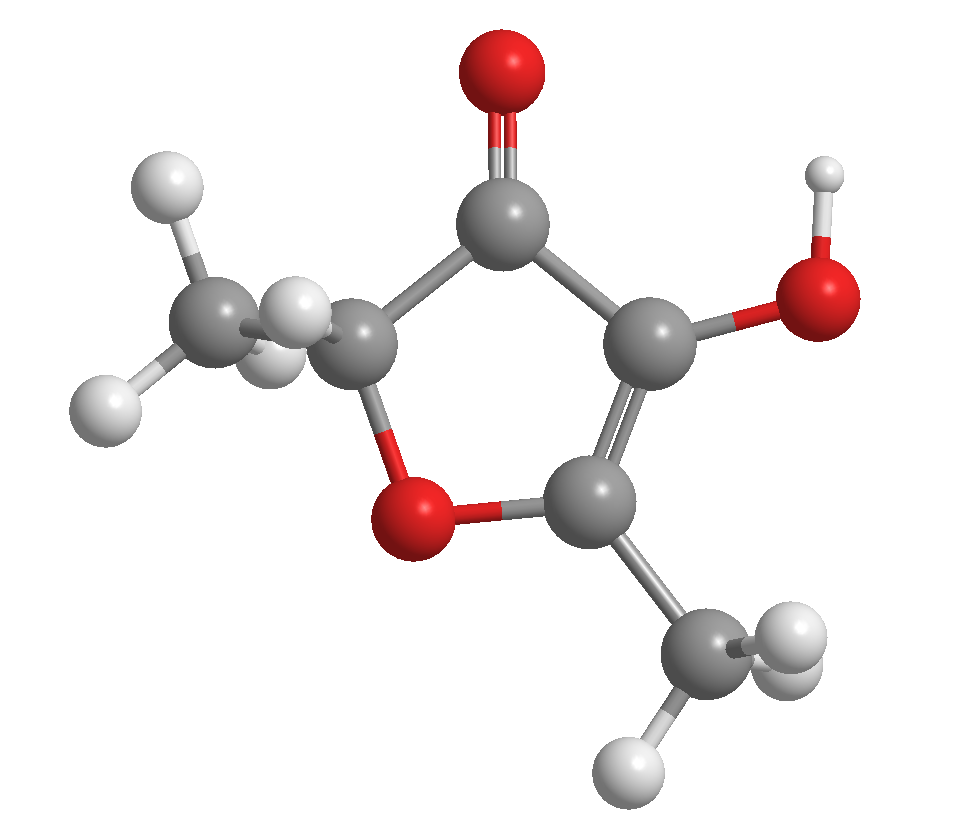 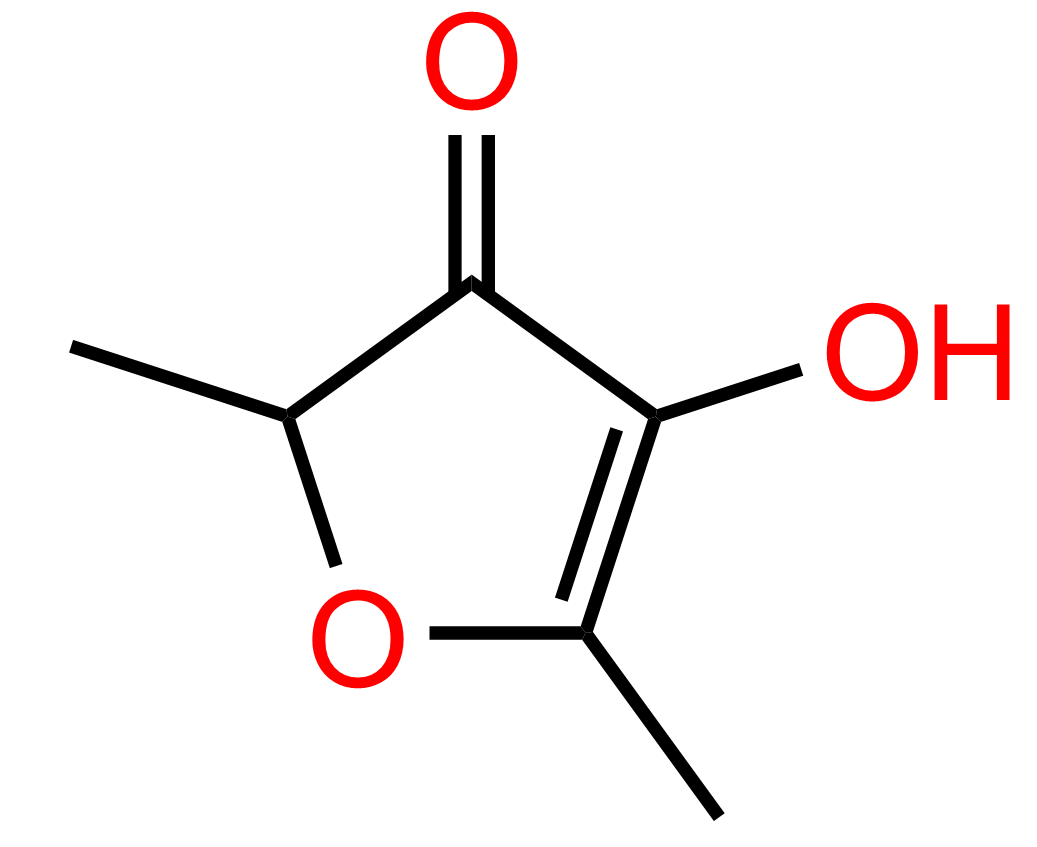 4.
Chemical formula: C6H8O3
3.
SMILES string: CC1OC(C)=C(O)C1=O
Roman Bushuiev
Machine-learning prediction of terpene biosynthesis
8
Biochemistry essentials: Small molecules representations
1.
2.
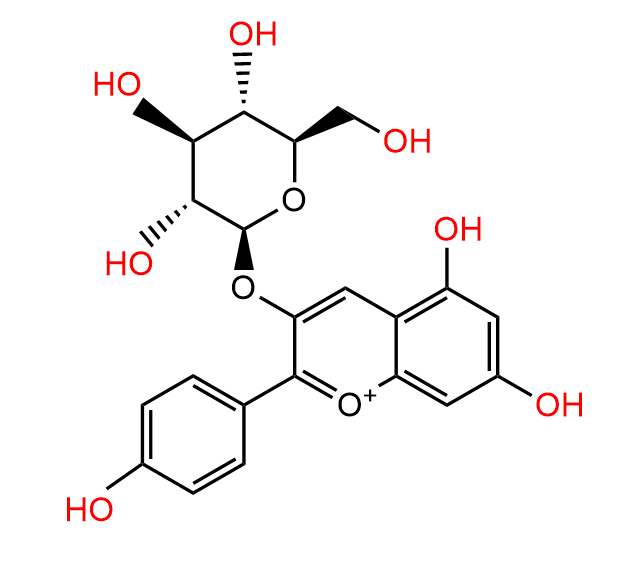 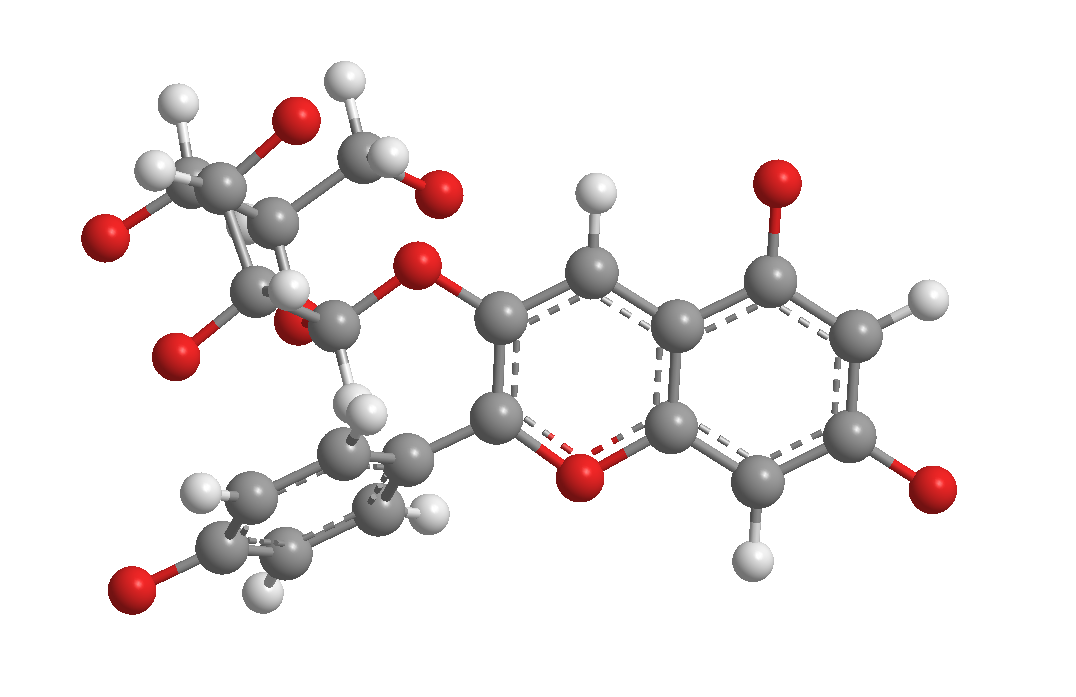 Bond is extending above the plane
Bond is extending behind the plane
3.
SMILES string: C1=CC(=CC=C1C2=[O+]C3=CC(=CC(=C3C=C2O[C@H]4[C@@H]([C@H]([C@@H]([C@H](O4)CO)O)O)O)O)O)O
4.
Chemical formula: C21H21O10+
Roman Bushuiev
Machine-learning prediction of terpene biosynthesis
9
Biochemistry essentials: Proteins – the building blocks of life
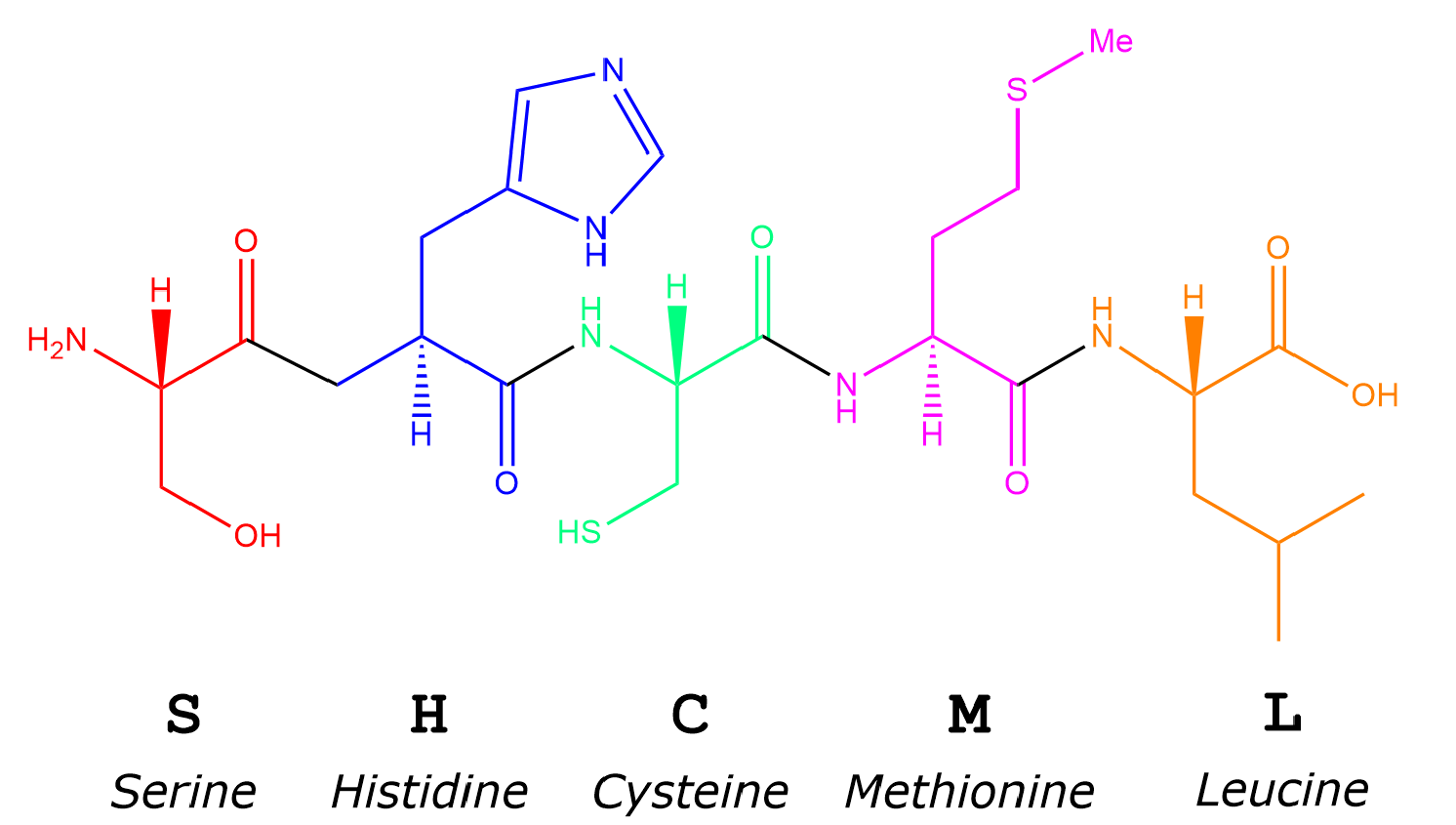 Hundreds of amino acids long
…
…
20 possible amino acids
Roman Bushuiev
Machine-learning prediction of terpene biosynthesis
10
Biochemistry essentials: Protein representations
MGVRHPPCSHRLLAVCALVSLATAALLGHILLHDFLLVPRELSGSSPVLEETHPAHQQGA
SRPGPRDAQAHPGRPRAVPTQCDVPPNSRFDCAPDKAITQEQCEARGCCYIPAKQGLQGA
QMGQPWCFFPPSYPSYKLENLSSSEMGYTATLTRTTPTFFPKDILTLRLDVMMETENRLH
FTIKDPANRRYEVPLETPHVHSRAPSPLYSVEFSEEPFGVIVRRQLDGRVLLNTTVAPLF
FADQFLQLSTSLPSQYITGLAEHLSPLMLSTSWTRITLWNRDLAPTPGANLYGSHPFYLA
LEDGGSAHGVFLLNSNAMDVVLQPSPALSWRSTGGILDVYIFLGPEPKSVVQQYLDVVGY
PFMPPYWGLGFHLCRWGYSSTAITRQVVENMTRAHFPLDVQWNDLDYMDSRRDFTFNKDG
FRDFPAMVQELHQGGRRYMMIVDPAISSSGPAGSYRPYDEGLRRGVFITNETGQPLIGKV
WPGSTAFPDFTNPTALAWWEDMVAEFHDQVPFDGMWIDMNEPSNFIRGSEDGCPNNELEN
PPYVPGVVGGTLQAATICASSHQFLSTHYNLHNLYGLTEAIASHRALVKARGTRPFVISR
STFAGHGRYAGHWTGDVWSSWEQLASSVPEILQFNLLGVPLVGADVCGFLGNTSEELCVR
WTQLGAFYPFMRNHNSLLSLPQEPYSFSEPAQQAMRKALTLRYALLPHLYTLFHQAHVAG
ETVARPLFLEFPKDSSTWTVDHQLLWGEALLITPVLQAGKAEVTGYFPLGTWYDLQTVPV
EALGSLPPPPAAPREPAIHSEGQWVTLPAPLDTINVHLRAGYIIPLQGPGLTTTESRQQP
MALAVALTKGGEARGELFWDDGESLEVLERGAYTQVIFLARNNTIVNELVRVTSEGAGLQ
LQKVTVLGVATAPQQVLSNGVPVSNFTYSPDTKVLDICVSLLMGEQFLVSWC
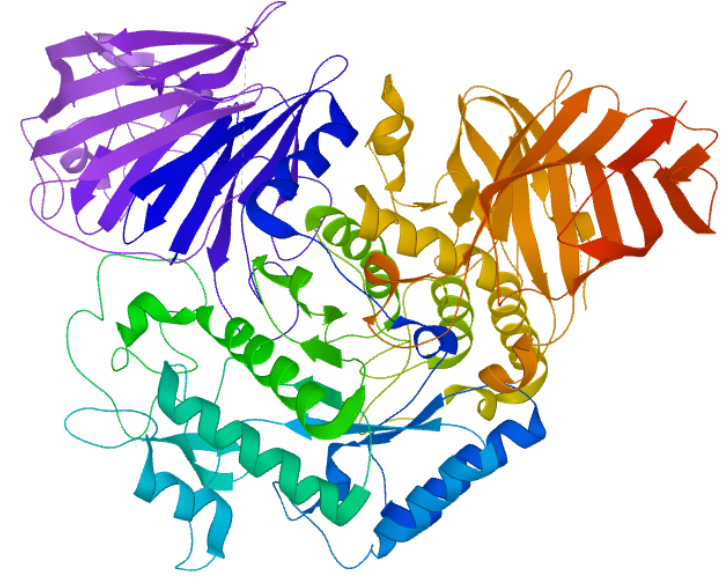 Lysosomal alpha-glucosidase
Computer representation
Roman Bushuiev
Machine-learning prediction of terpene biosynthesis
11
Biochemistry essentials: Enzymes – proteins catalyzing biosyntheses
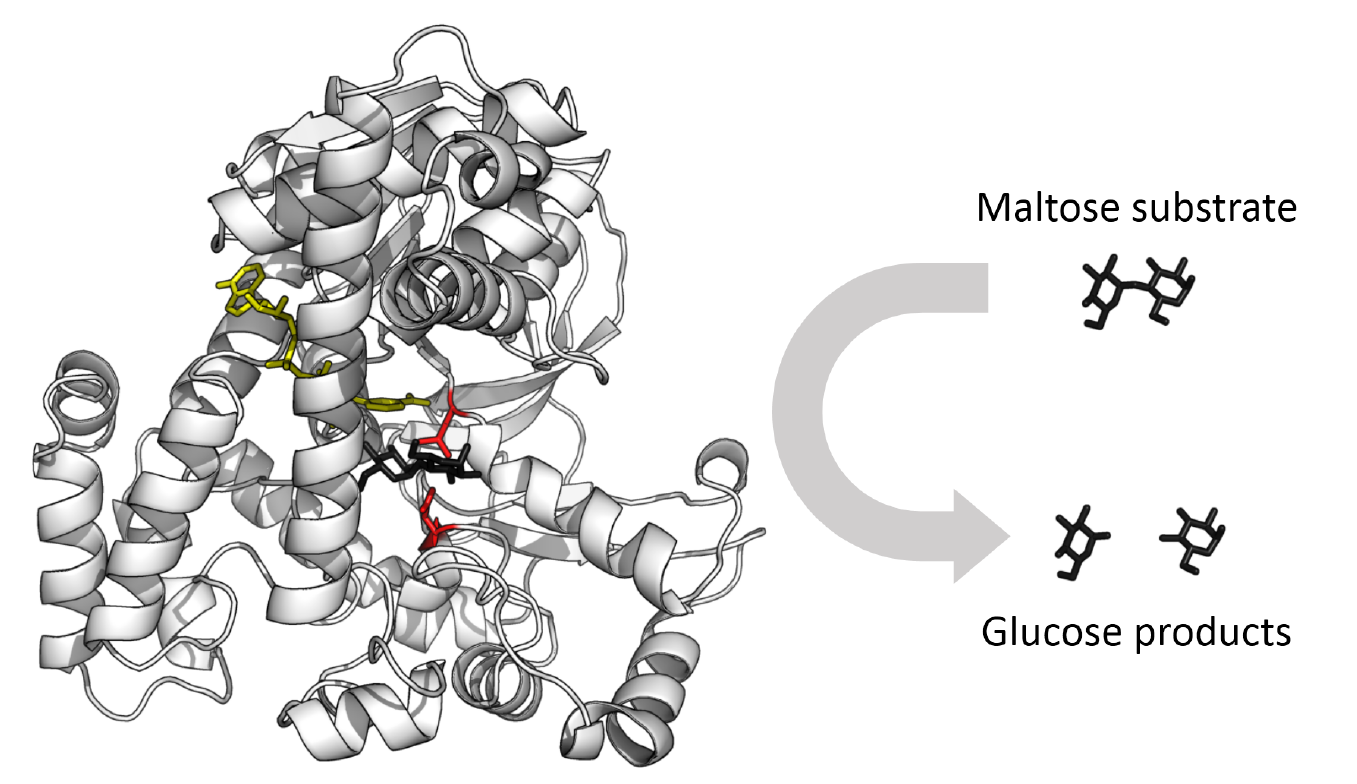 Glucosidase
Roman Bushuiev
Machine-learning prediction of terpene biosynthesis
12
Comments? Questions?
Roman Bushuiev
Machine-learning prediction of terpene biosynthesis
13
Terpenes - biggest class of plant specialized metabolites
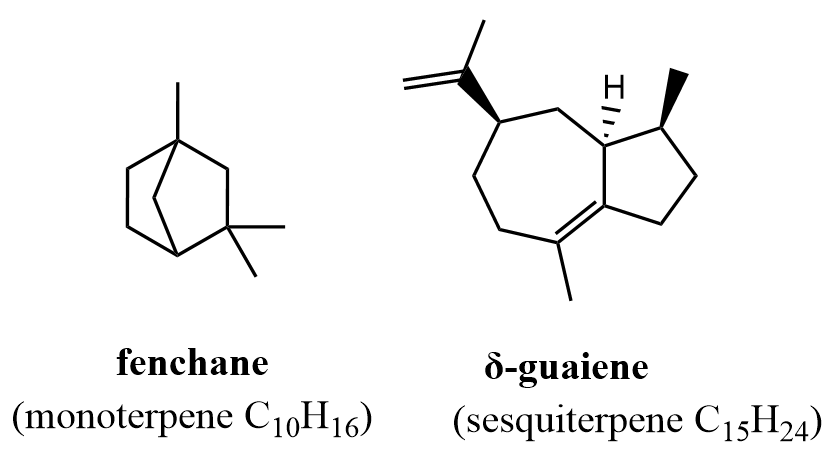 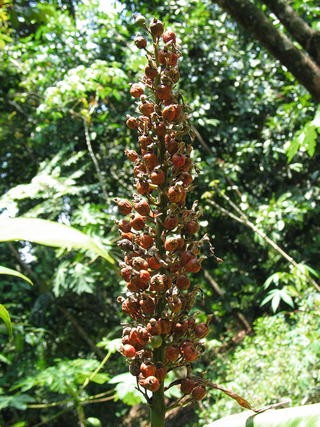 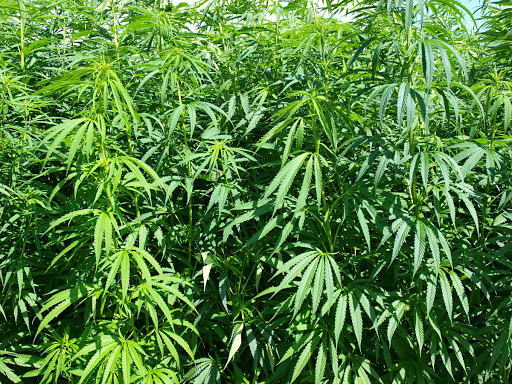 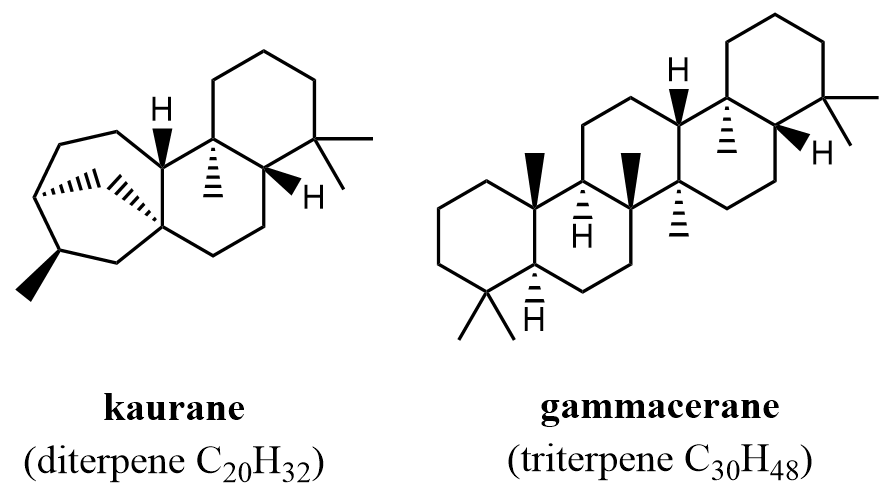 Alpinia galanga
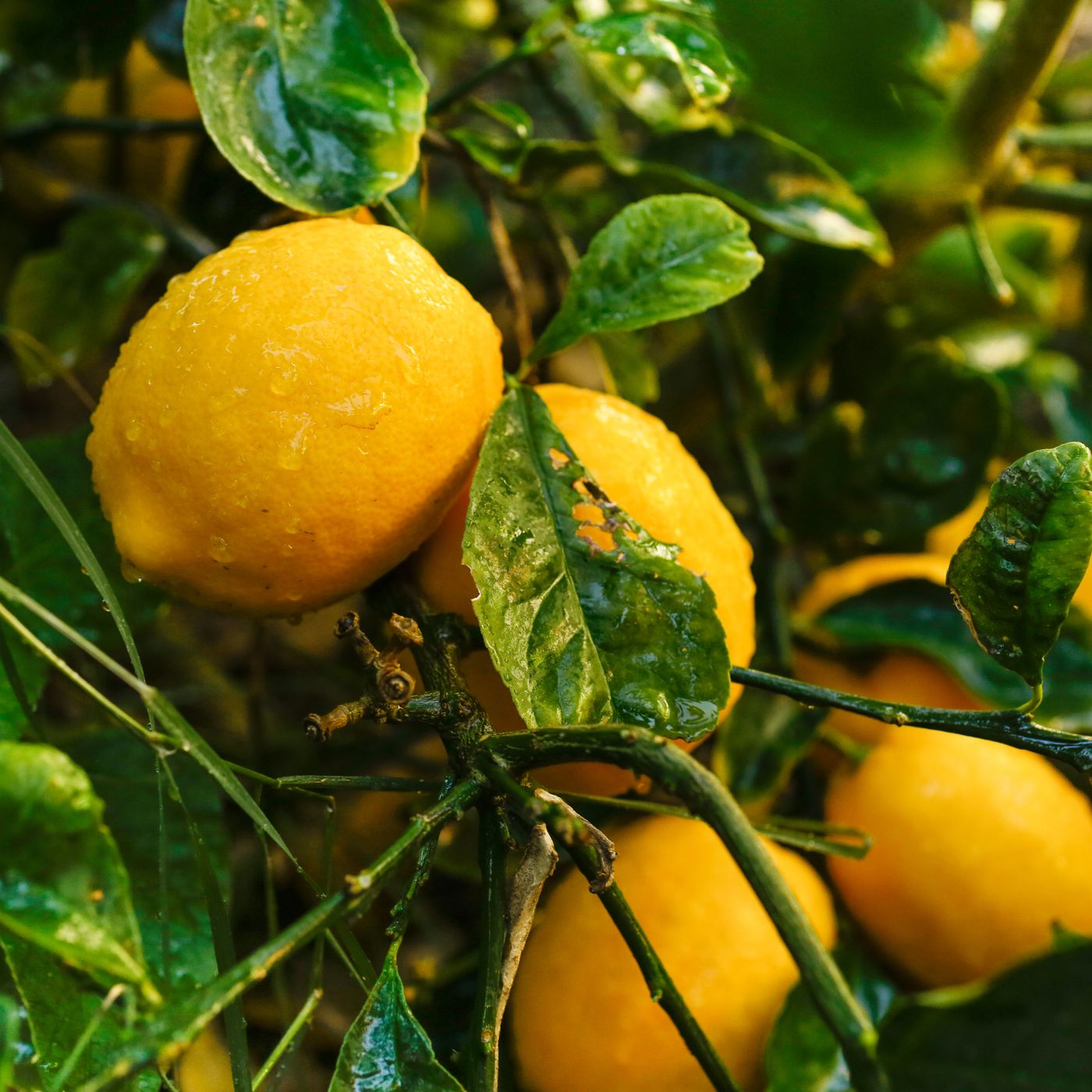 Cánnabis satíva
Citrus
Roman Bushuiev
Machine-learning prediction of terpene biosynthesis
14
Terpene biosynthesis
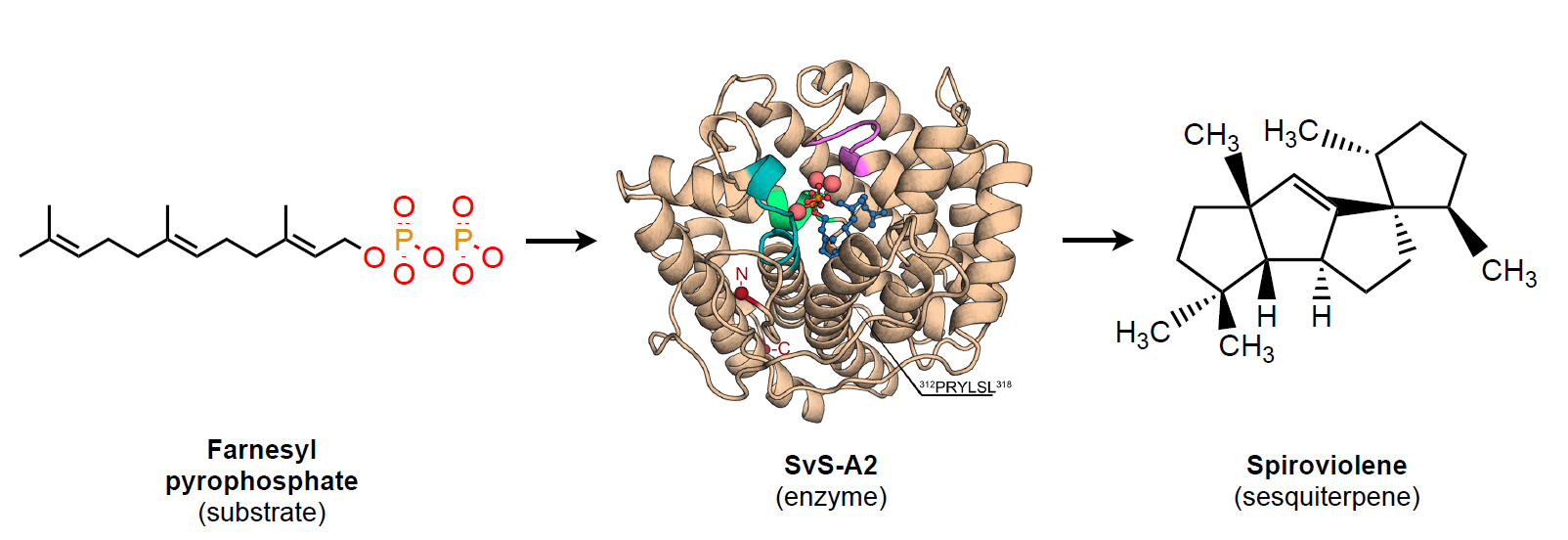 Roman Bushuiev
Machine-learning prediction of terpene biosynthesis
15
Prediction of terpene biosynthesis
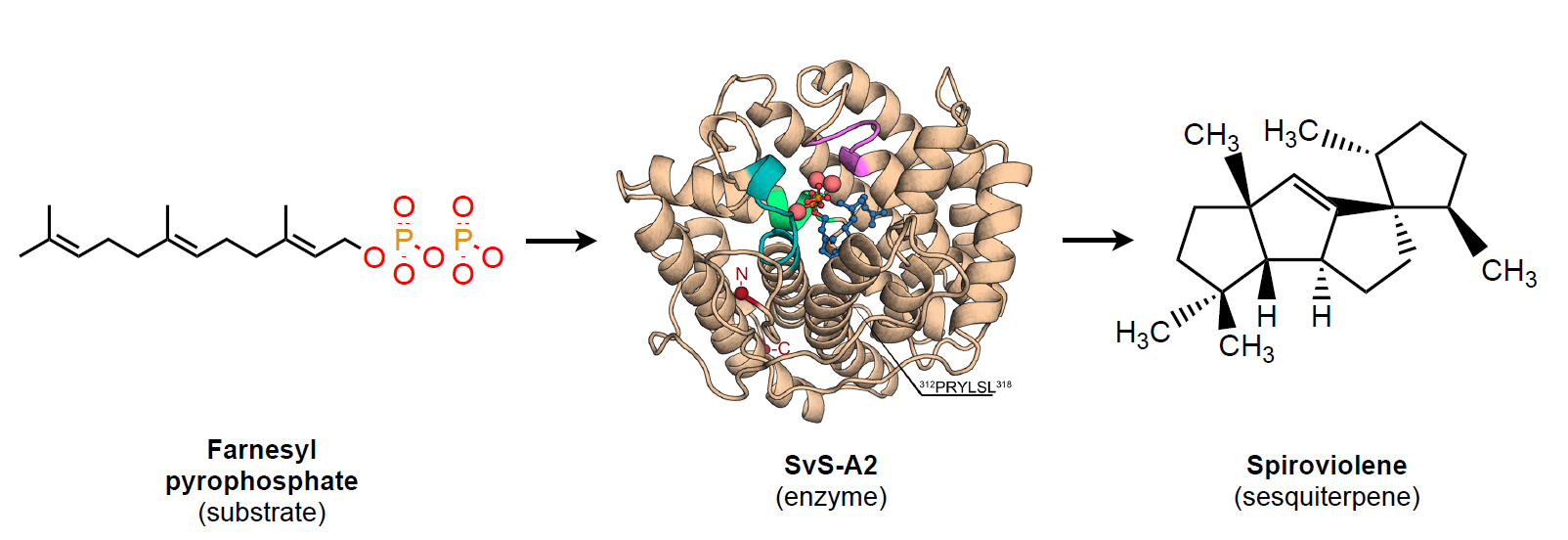 ?
Roman Bushuiev
Machine-learning prediction of terpene biosynthesis
16
Motivation
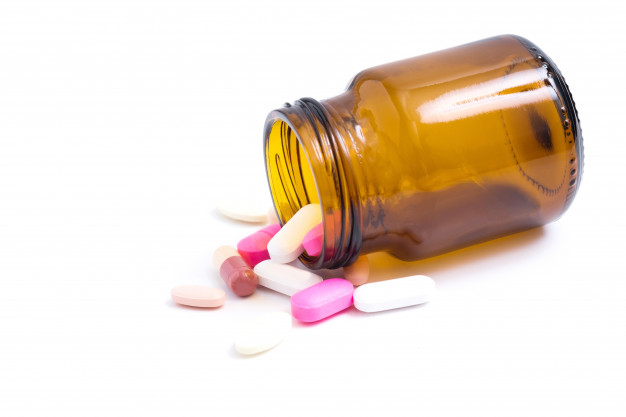 About 25% of currently produced drugs are directly derived from plant specialized metabolites.
 
Prediction of biosyntheses has not been studied yet.
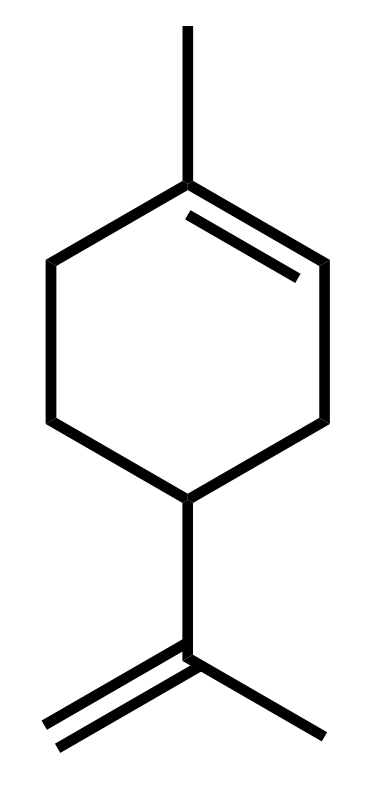 Anti-inflammatory, antioxidant, anticancer, and heart-disease-fighting properties
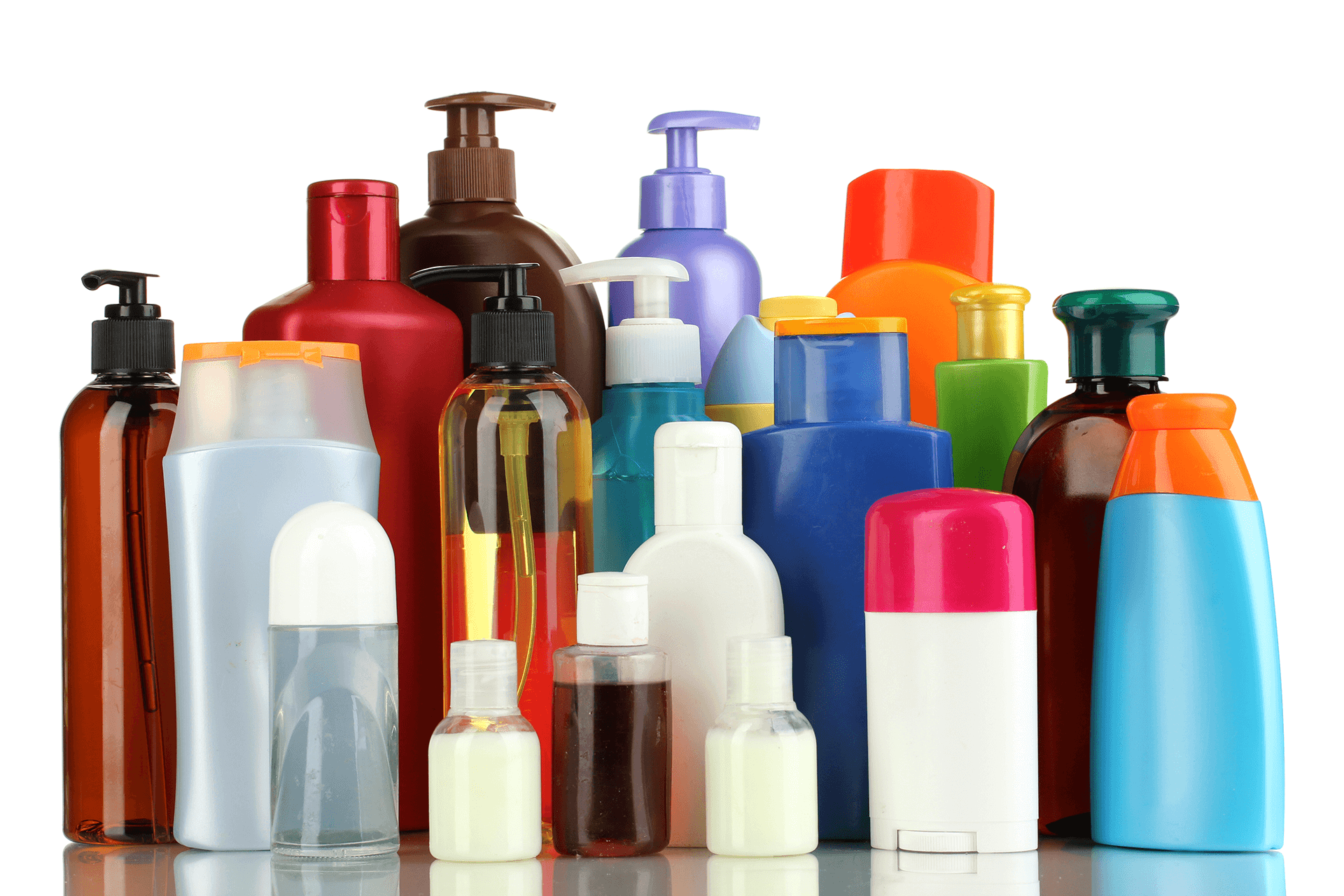 Limonene
(monoterpene)
Additive in foods, cosmetics, cleaning products, and natural insect repellants
Roman Bushuiev
Machine-learning prediction of terpene biosynthesis
17
Terpene biosynthesis: computer representation
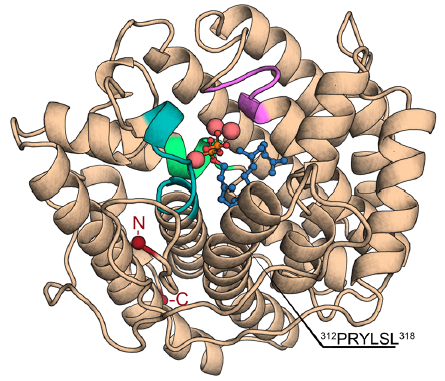 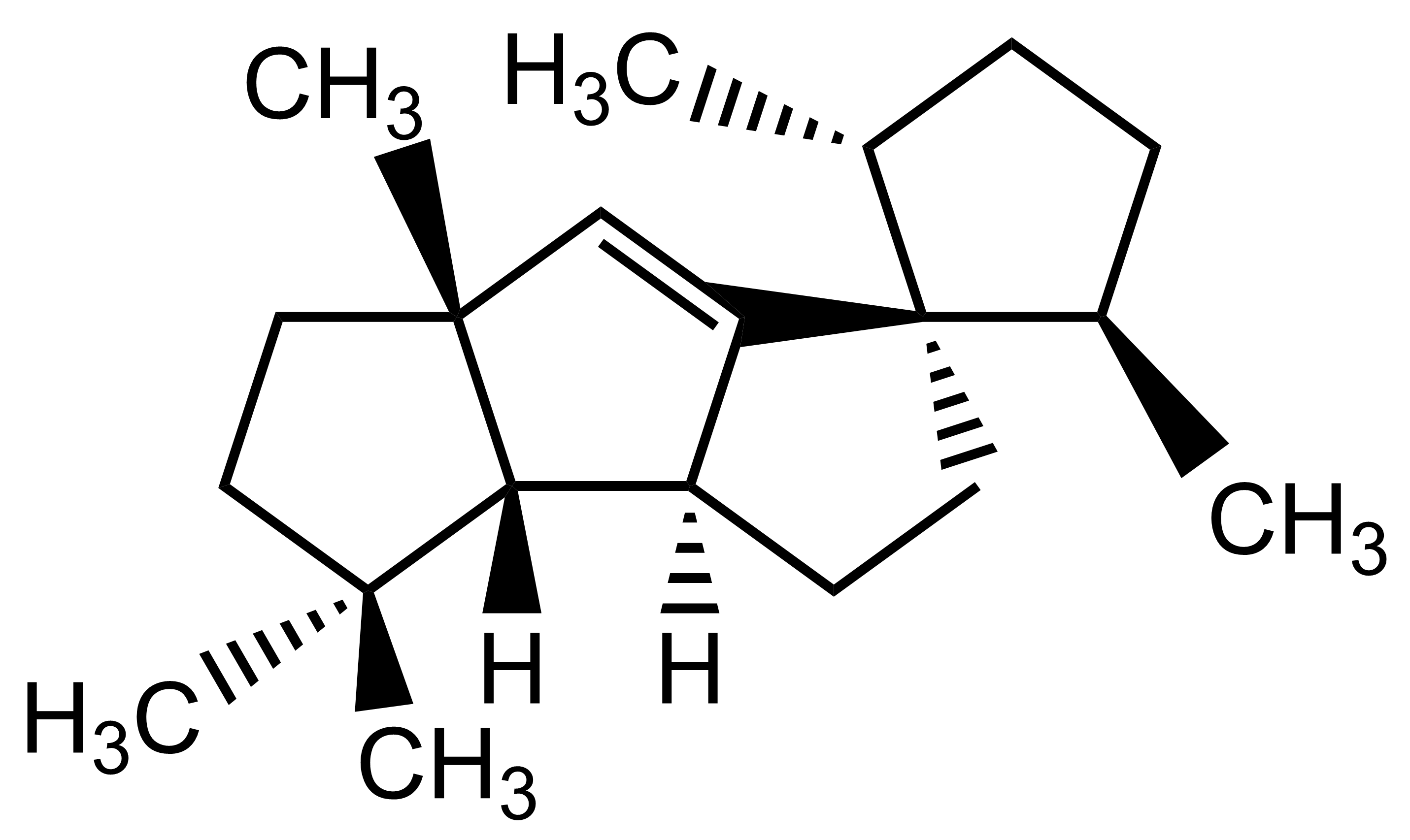 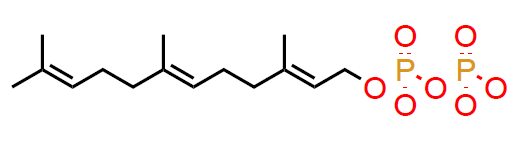 …SLSGVTWQIGNAAAGRMPGLDEYVAMRLLSAGGEPPFAMLELATGLEVPAQDLERPAVRALTEMAIMVAALDNDRHSLRKE…
C[C@@H]1CC[C@H](C12CC[C@@H]3C2=C[C@@]4([C@H]3C(CC4)(C)C)C)C
CC(=CCC/C(=C/CC/C(=C/COP(=O)(O)P(=O)(O)O)/C)/C)C
Input
Output
Roman Bushuiev
Machine-learning prediction of terpene biosynthesis
18
Terpene biosynthesis: computer representation
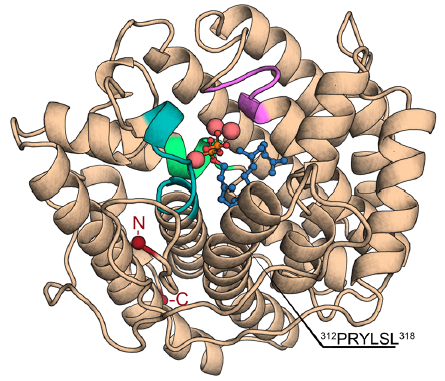 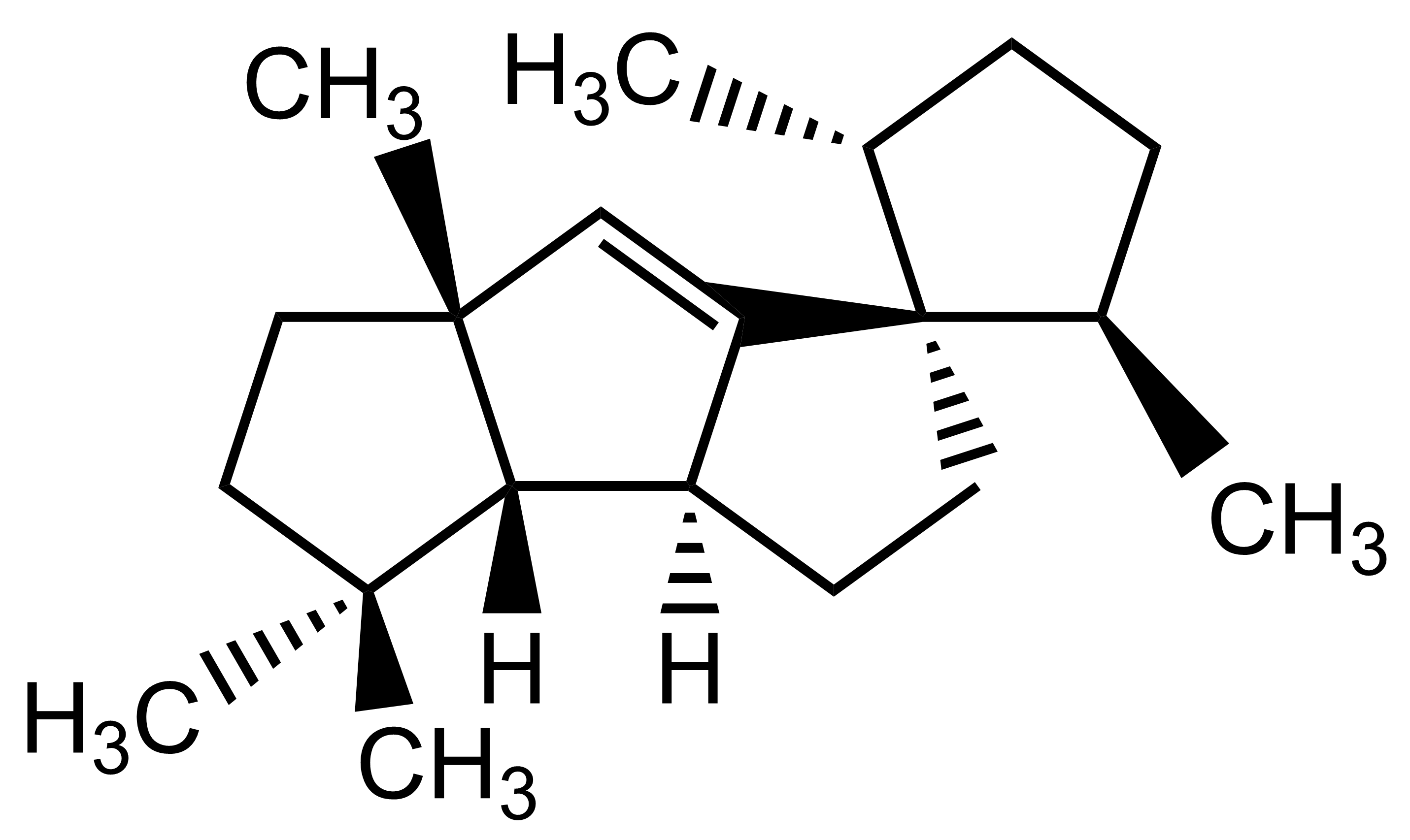 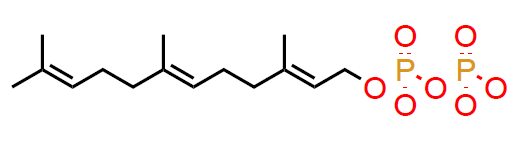 …SLSGVTWQIGNAAAGRMPGLDEYVAMRLLSAGGEPPFAMLELATGLEVPAQDLERPAVRALTEMAIMVAALDNDRHSLRKE…
C[C@@H]1CC[C@H](C12CC[C@@H]3C2=C[C@@]4([C@H]3C(CC4)(C)C)C)C
CC(=CCC/C(=C/CC/C(=C/COP(=O)(O)P(=O)(O)O)/C)/C)C
Input
Output
745 characterized reactions in total
Roman Bushuiev
Machine-learning prediction of terpene biosynthesis
19
Sesquiterpene biosynthesis
Sesquiterpene biosynthesis
1. Can be predicted with 0.95 precision
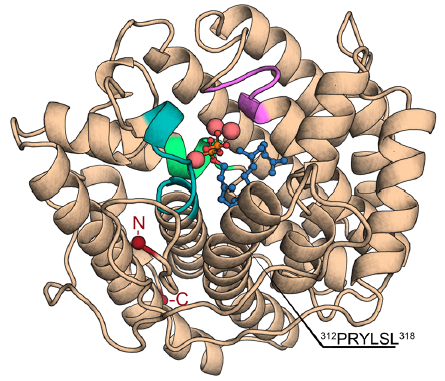 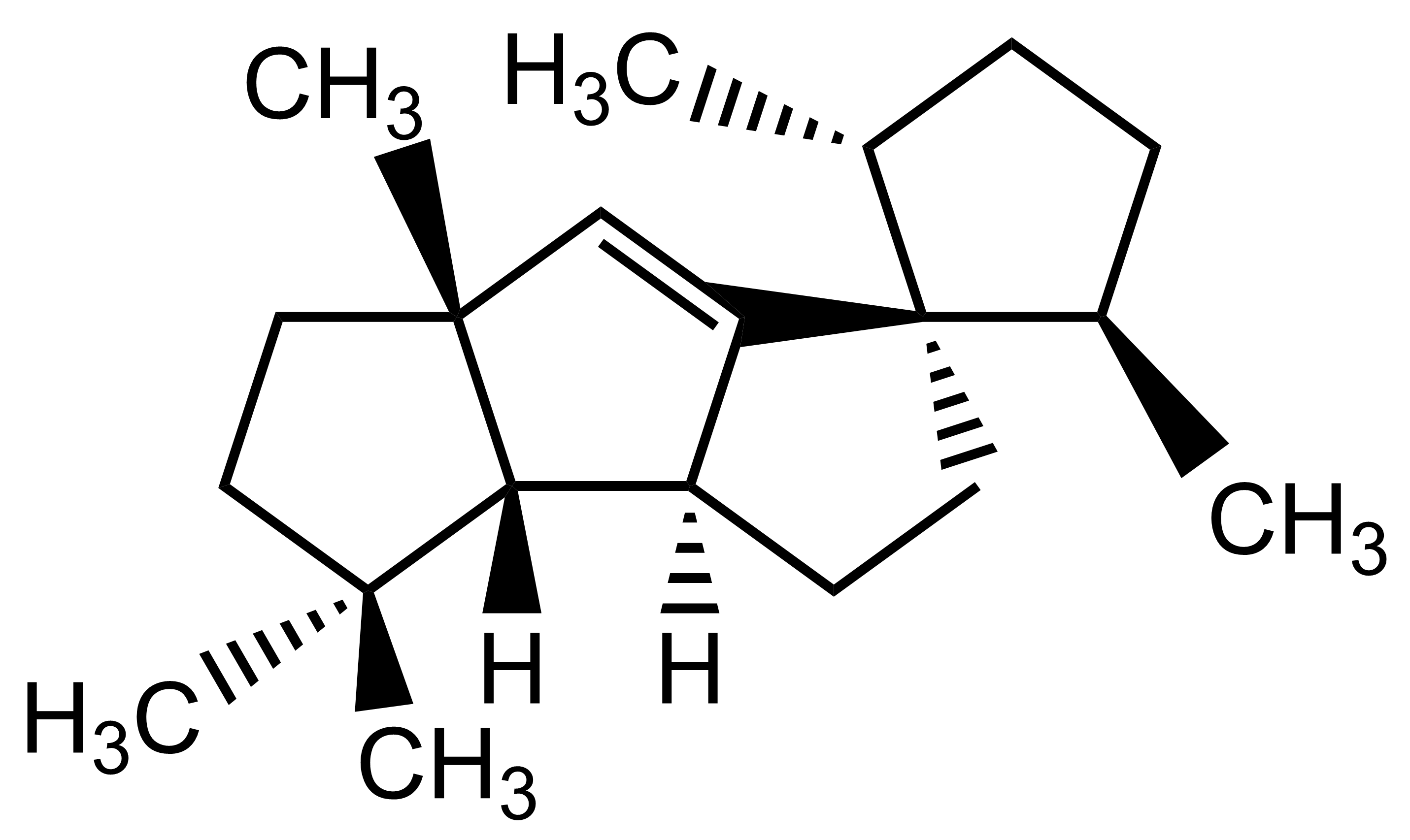 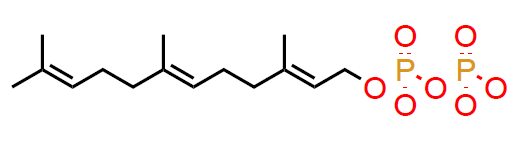 …SLSGVTWQIGNAAAGRMPGLDEYVAMRLLSAGGEPPFAMLELATGLEVPAQDLERPAVRALTEMAIMVAALDNDRHSLRKE…
C[C@@H]1CC[C@H](C12CC[C@@H]3C2=C[C@@]4([C@H]3C(CC4)(C)C)C)C
CC(=CCC/C(=C/CC/C(=C/COP(=O)(O)P(=O)(O)O)/C)/C)C
Input
Output
2. 404 of 745 reactions are biosyntheses of sesquiterpenes
Roman Bushuiev
Machine-learning prediction of terpene biosynthesis
20
Sesquiterpene biosynthesis
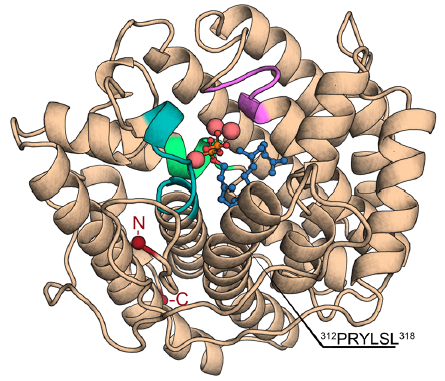 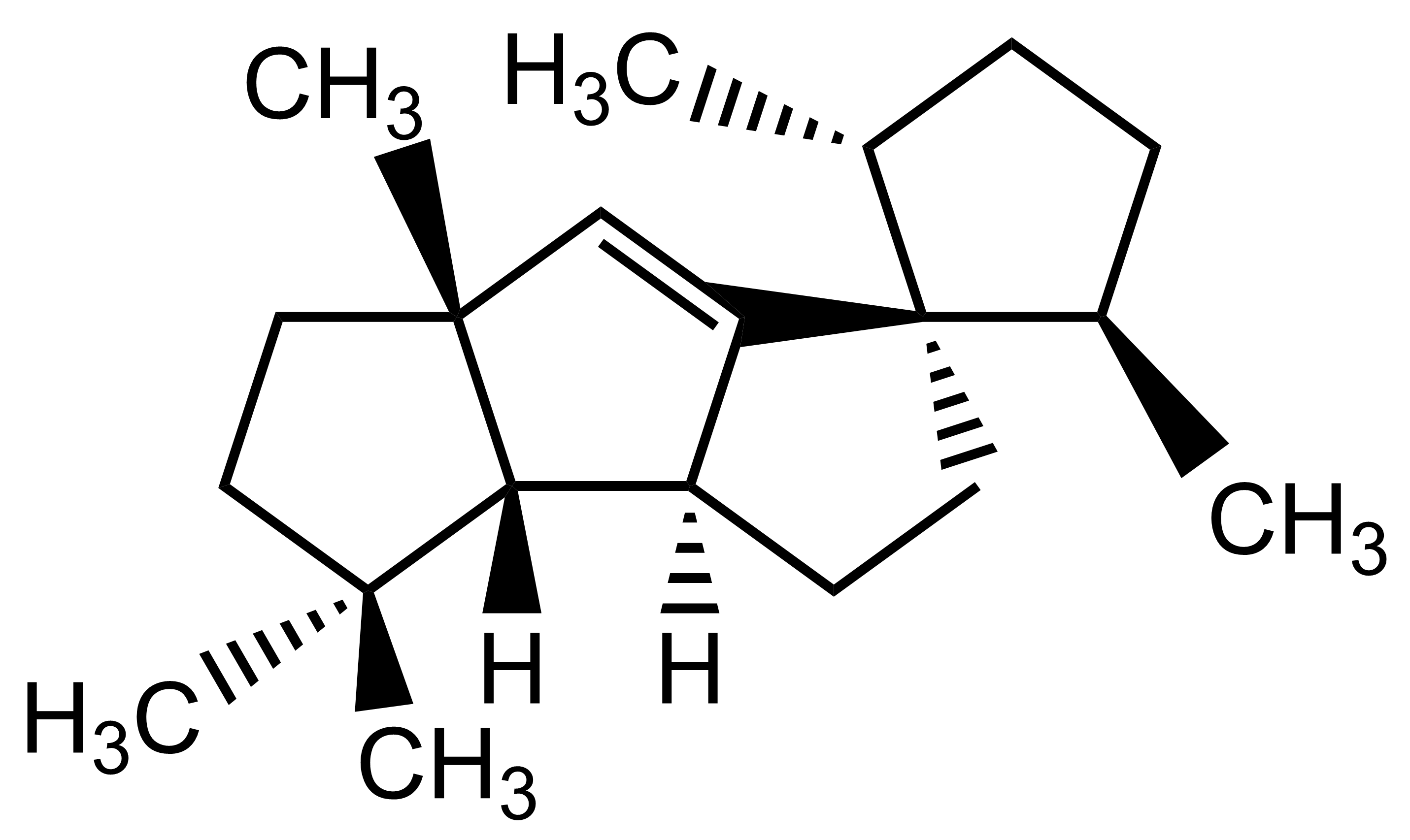 …SLSGVTWQIGNAAAGRMPGLDEYVAMRLLSAGGEPPFAMLELATGLEVPAQDLERPAVRALTEMAIMVAALDNDRHSLRKE…
C[C@@H]1CC[C@H](C12CC[C@@H]3C2=C[C@@]4([C@H]3C(CC4)(C)C)C)C
Input
Output
398 characterized reactions in total
Roman Bushuiev
Machine-learning prediction of terpene biosynthesis
21
Proposed solution
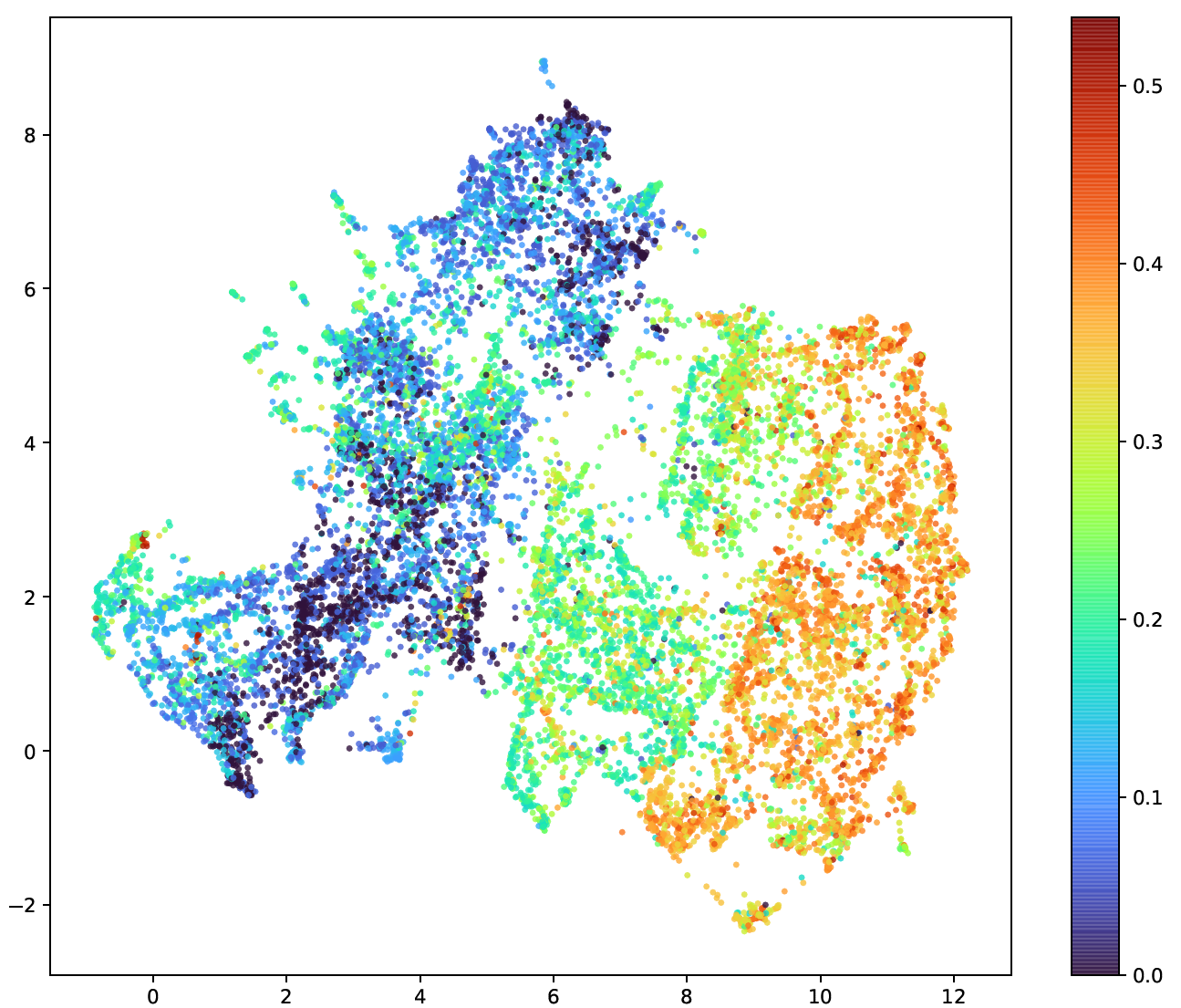 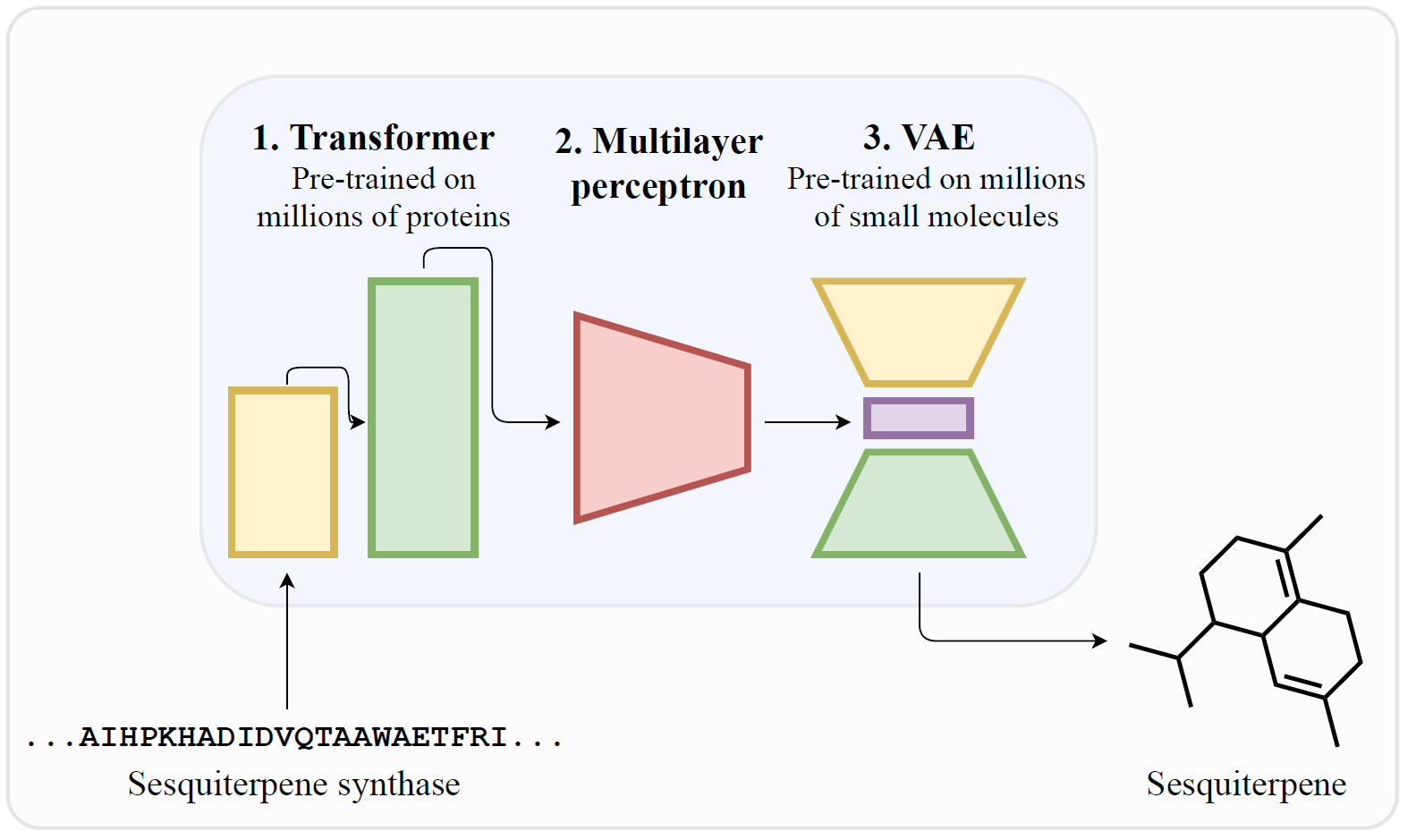 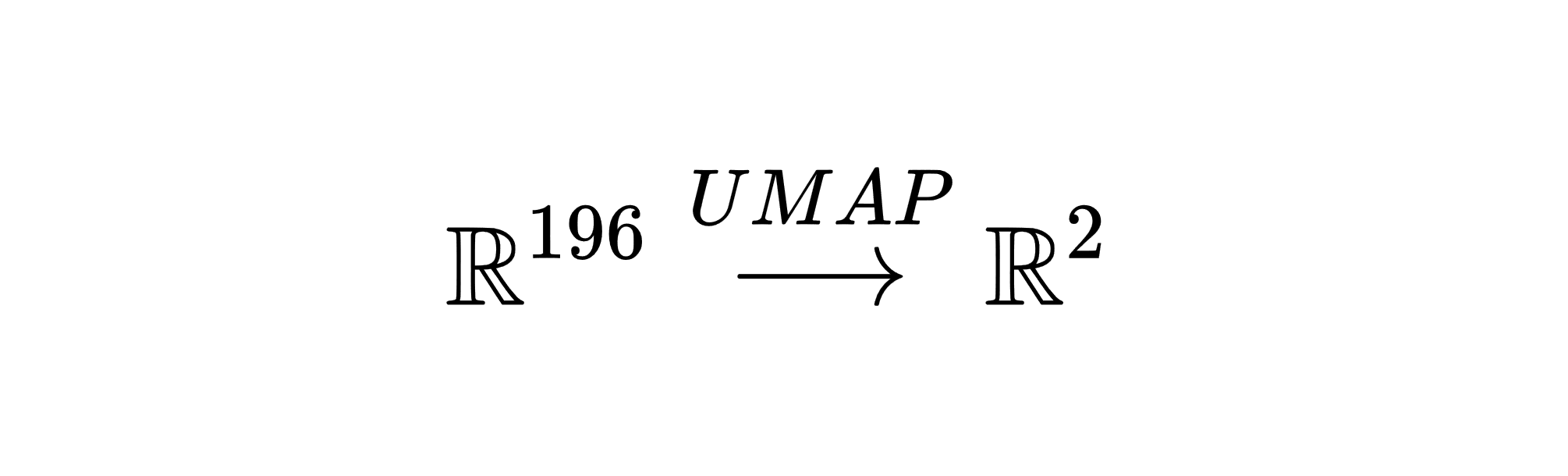 Each dot represents a molecule
(Color: fraction of double bonds with respect to all bonds)
Roman Bushuiev
Machine-learning prediction of terpene biosynthesis
22
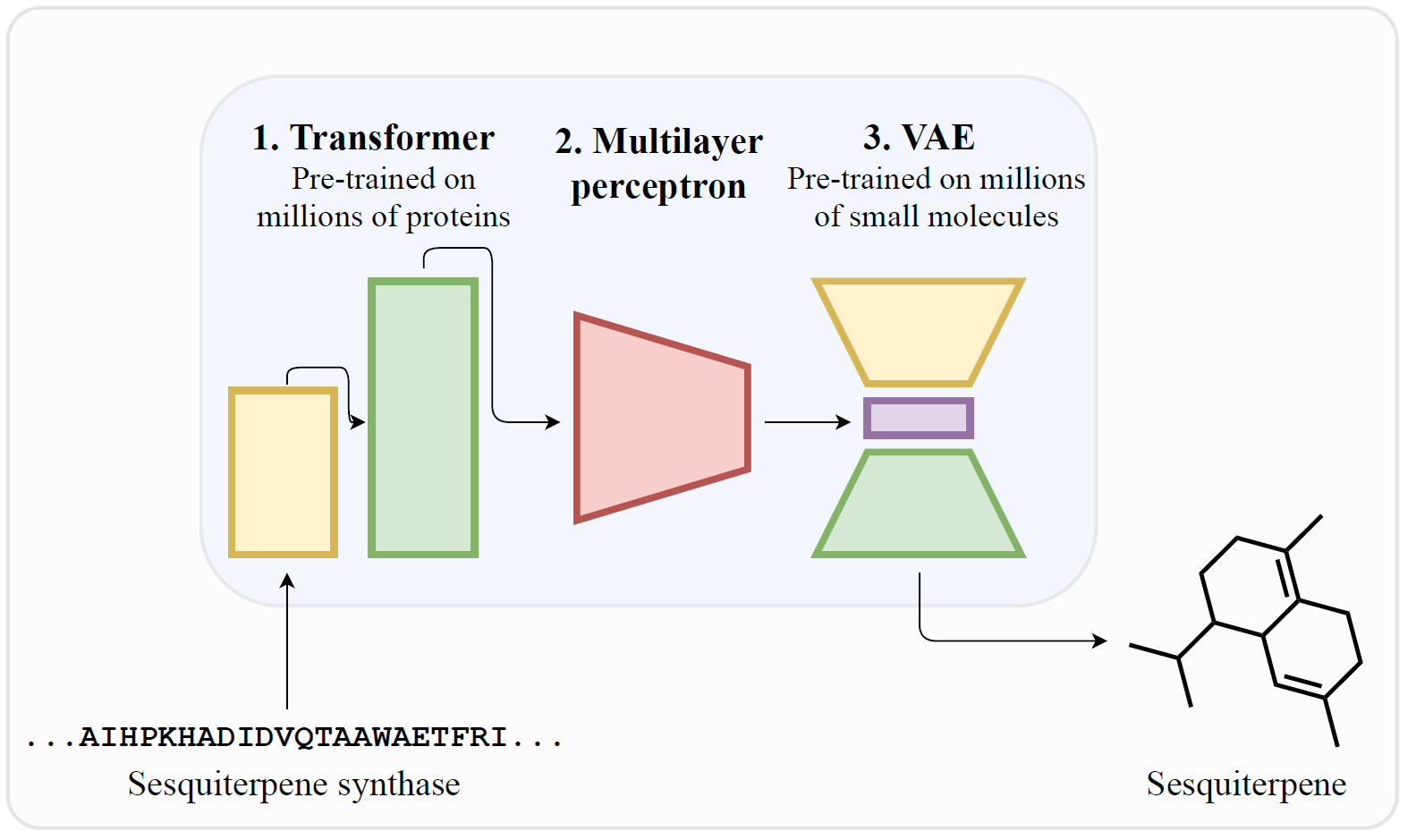 Main steps:
Data preparation
Evaluation metric selection
Transformer (1.)
Variational autoencoder (3.)
Multilayer perceptron (2.)
Results
Roman Bushuiev
Machine-learning prediction of terpene biosynthesis
23
Data preparation: TPS database
SMILES of product
Enzyme sequence
Type
Substrate
…
…
13 features
sesq
((2E,6E)-FPP
…PLFSPIRQAIHP…
…[C@@](CCC[C@@H]1…
…
(398/745 correspond to sesquiterpene biosyntheses)
745 samples =  86 + 66 + 8 * 66 + 65
Train folds (9-Fold Cross-Validation)
Test fold
Hidden test fold
Roman Bushuiev
Machine-learning prediction of terpene biosynthesis
24
Data preparation: SesqSim dataset
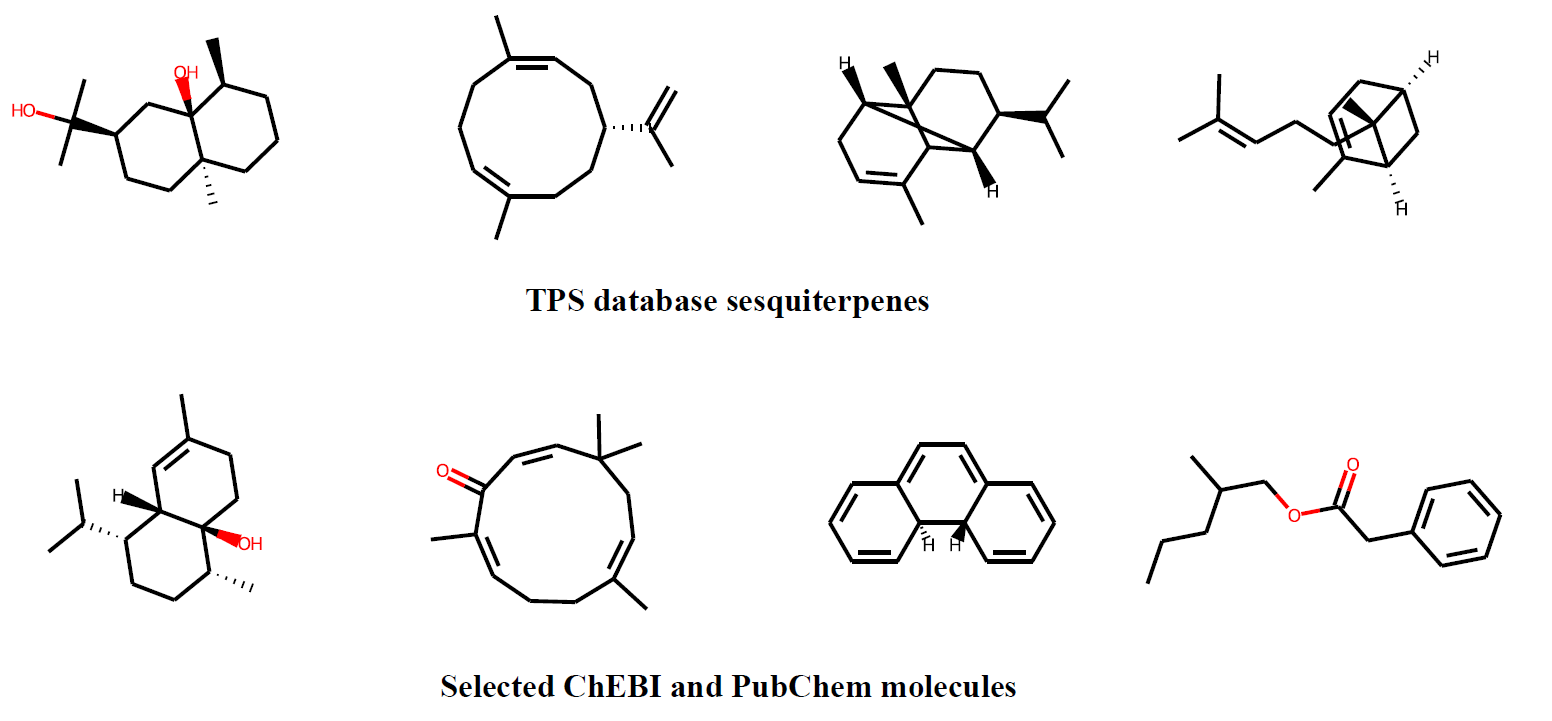 16,311 molecules (either sesquiterpenes or molecules similar to sesquiterpenes)
Similarity based on the ChEBI ontology
Similarity based on the structure
Roman Bushuiev
Machine-learning prediction of terpene biosynthesis
25
Evaluation metric
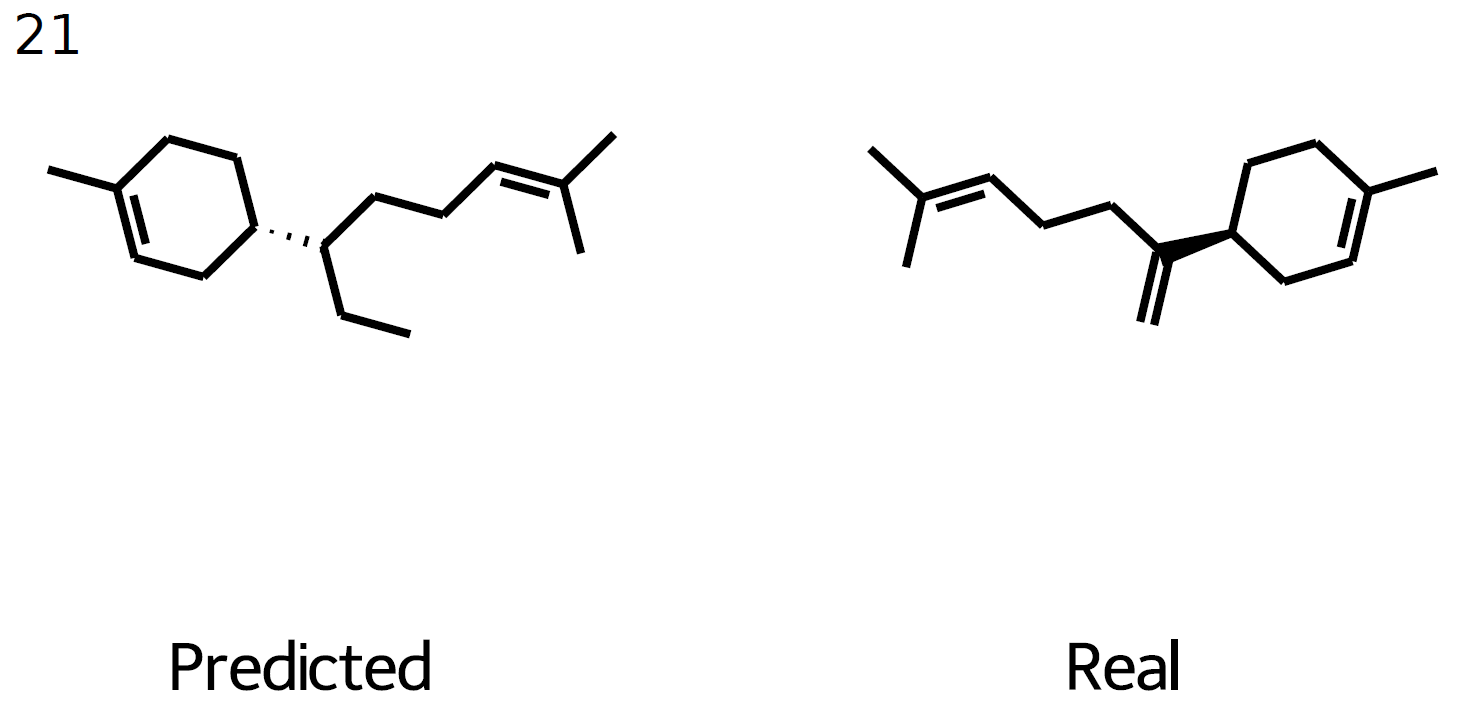 ?
=
Roman Bushuiev
Machine-learning prediction of terpene biosynthesis
26
Evaluation metric selection: Molecular fingerprints
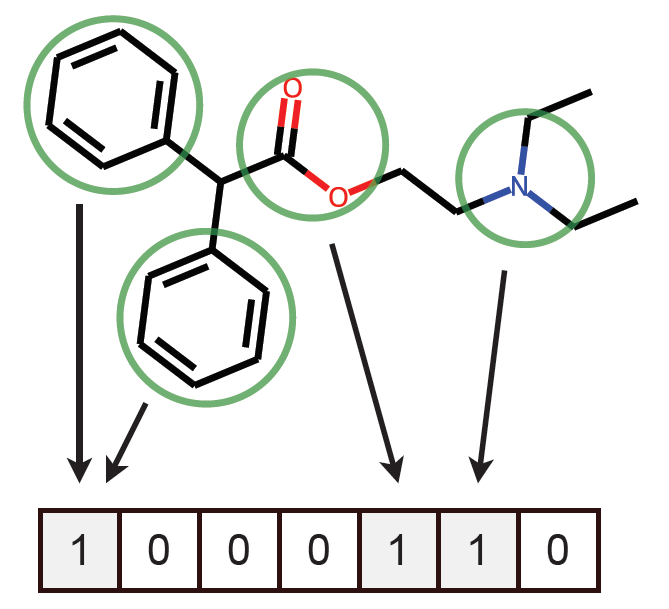 Roman Bushuiev
Machine-learning prediction of terpene biosynthesis
27
Evaluation metric selection: Fingerprint selection
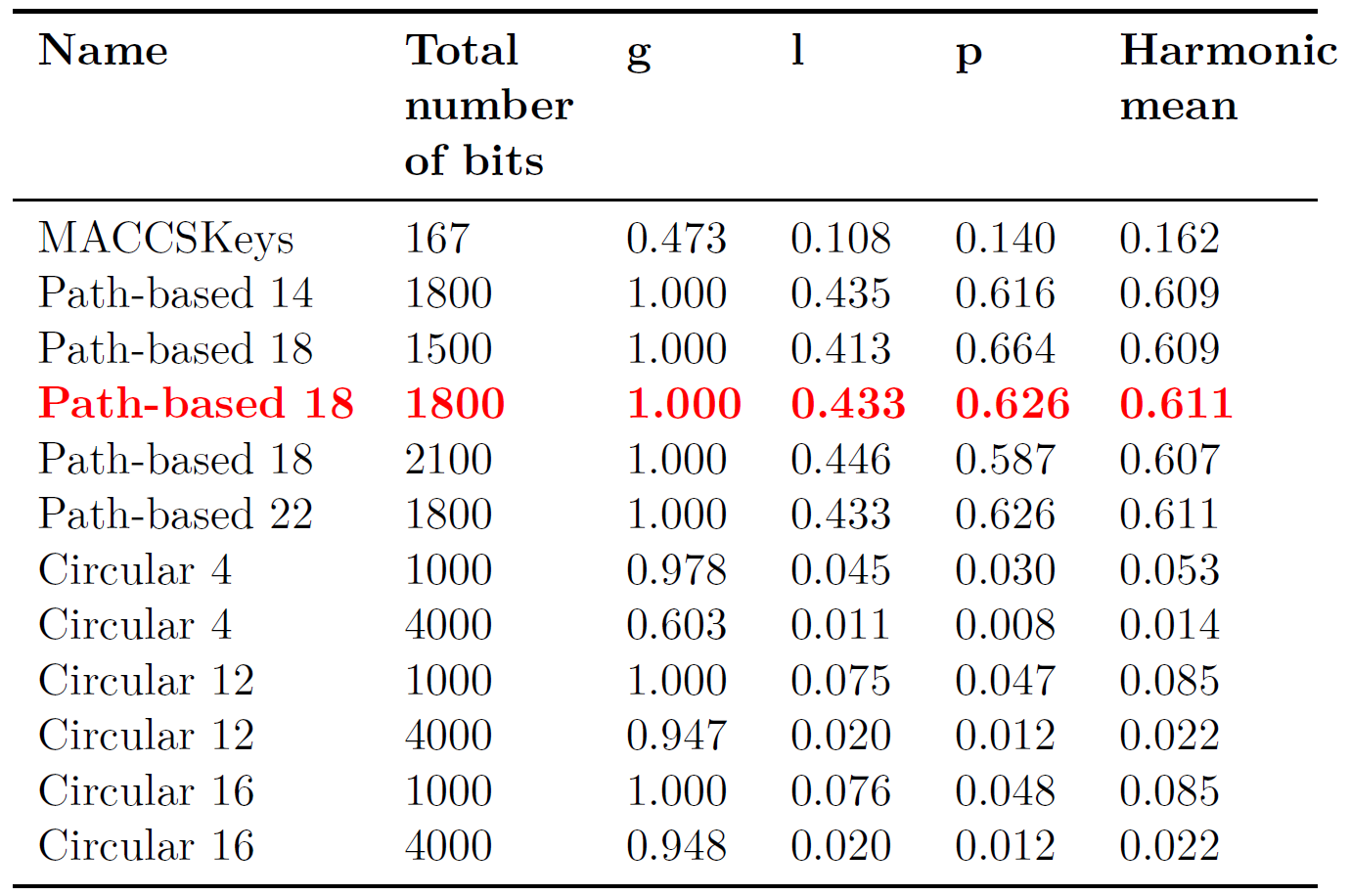 410 sesquiterpenes from TPS database + 410 molecules from SesqSim:

g - fraction of different bits within all fingerprints

l - mean fraction of different  bits between all pairs of TPS database sesquiterpenes and selected SesqSim molecules

p - mean fraction of positive bits within all fingerprints
Evaluation metric selection: Metric on fingerprints
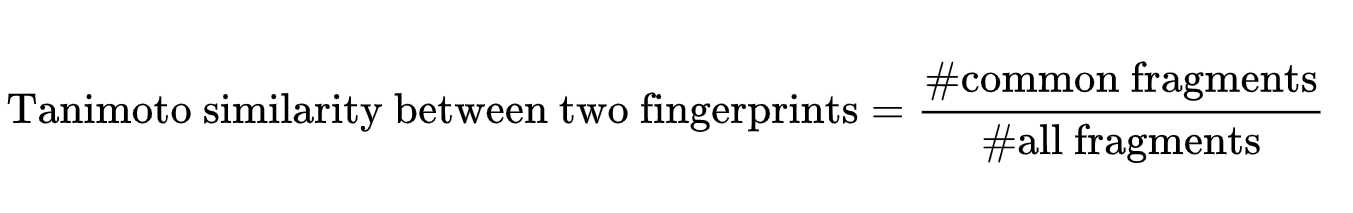 (Intersection over union on positive bits)
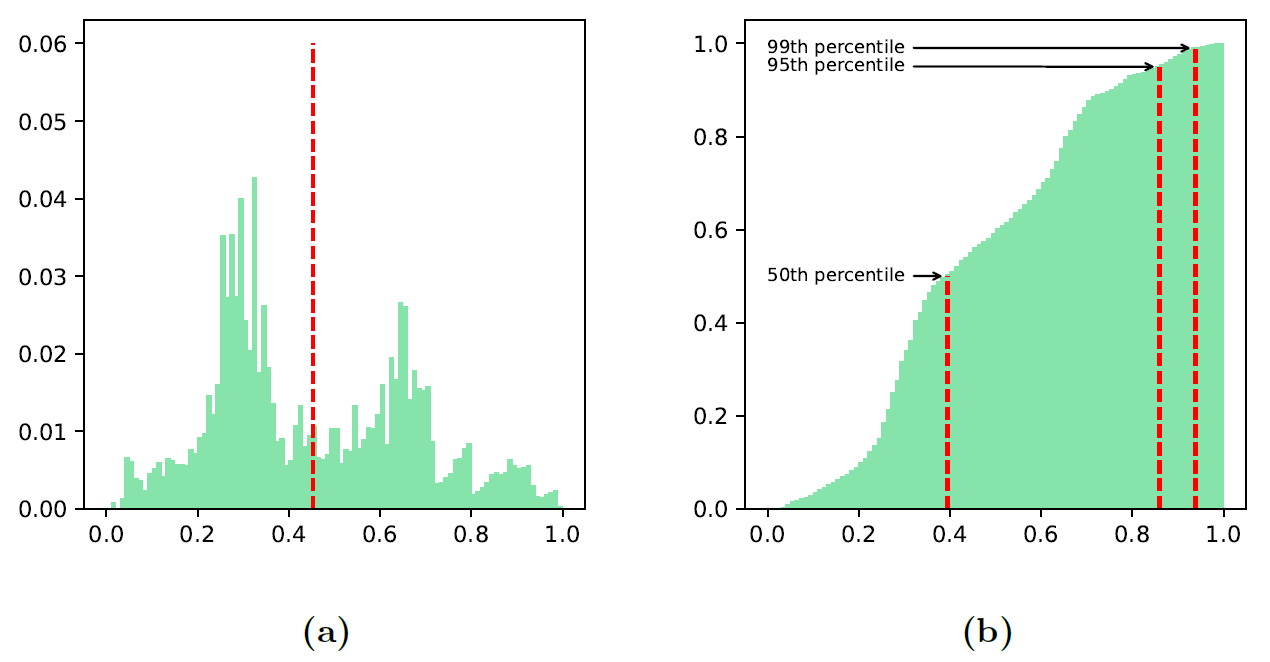 Roman Bushuiev
Machine-learning prediction of terpene biosynthesis
29
Evaluation metric selection:  Examples
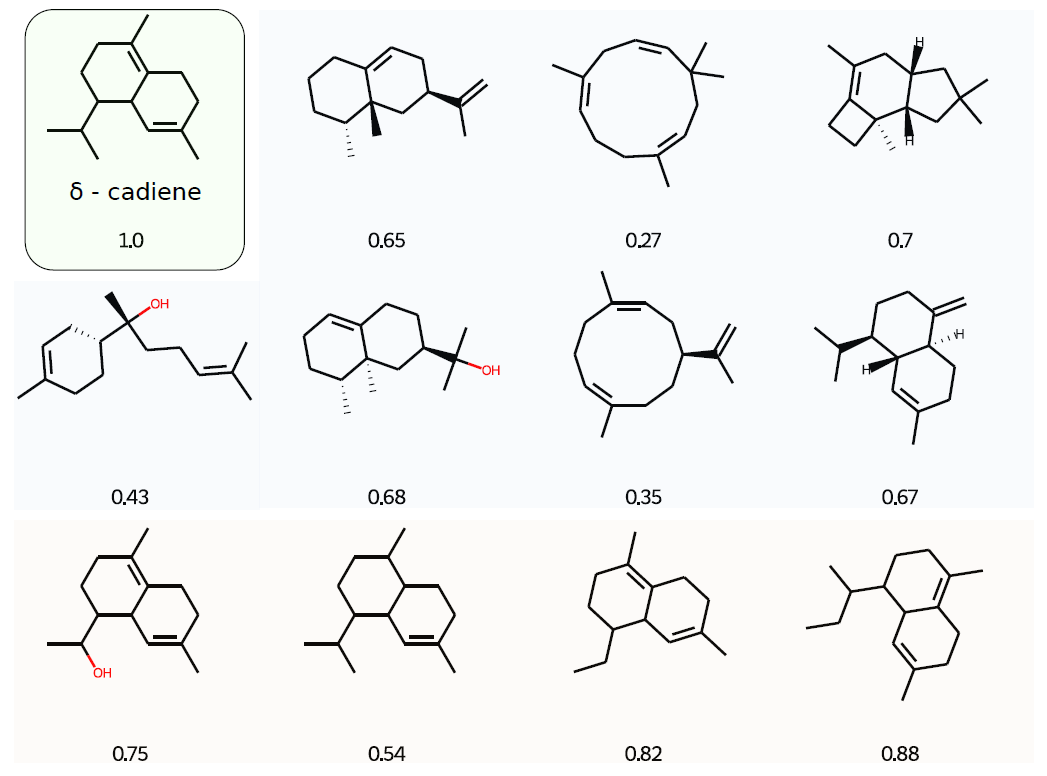 Roman Bushuiev
Machine-learning prediction of terpene biosynthesis
30
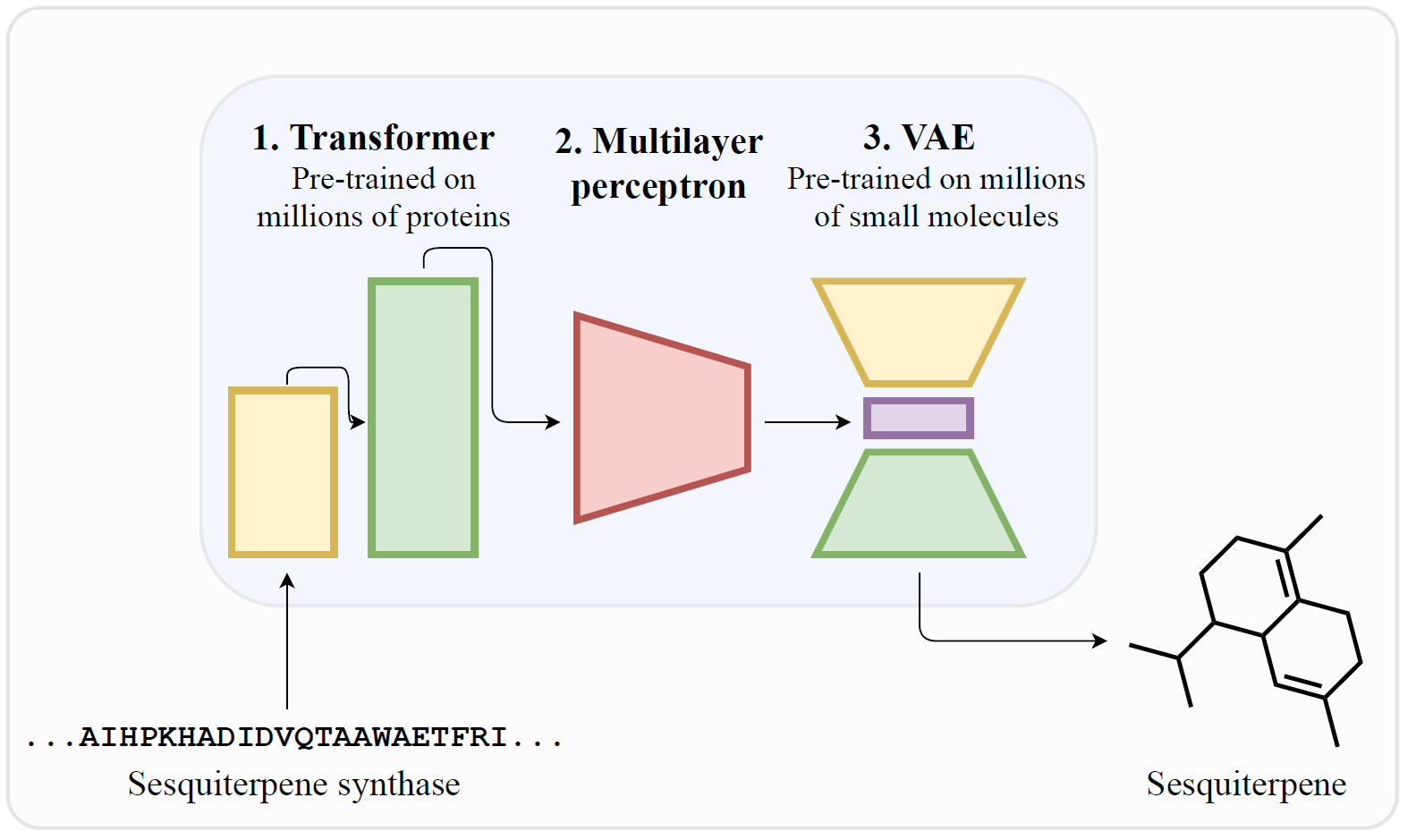 ESM-1b Transformer (1.)
[Rives et al.]
Roman Bushuiev
Machine-learning prediction of terpene biosynthesis
31
…KAAGFGYSMDTRRVIRY…
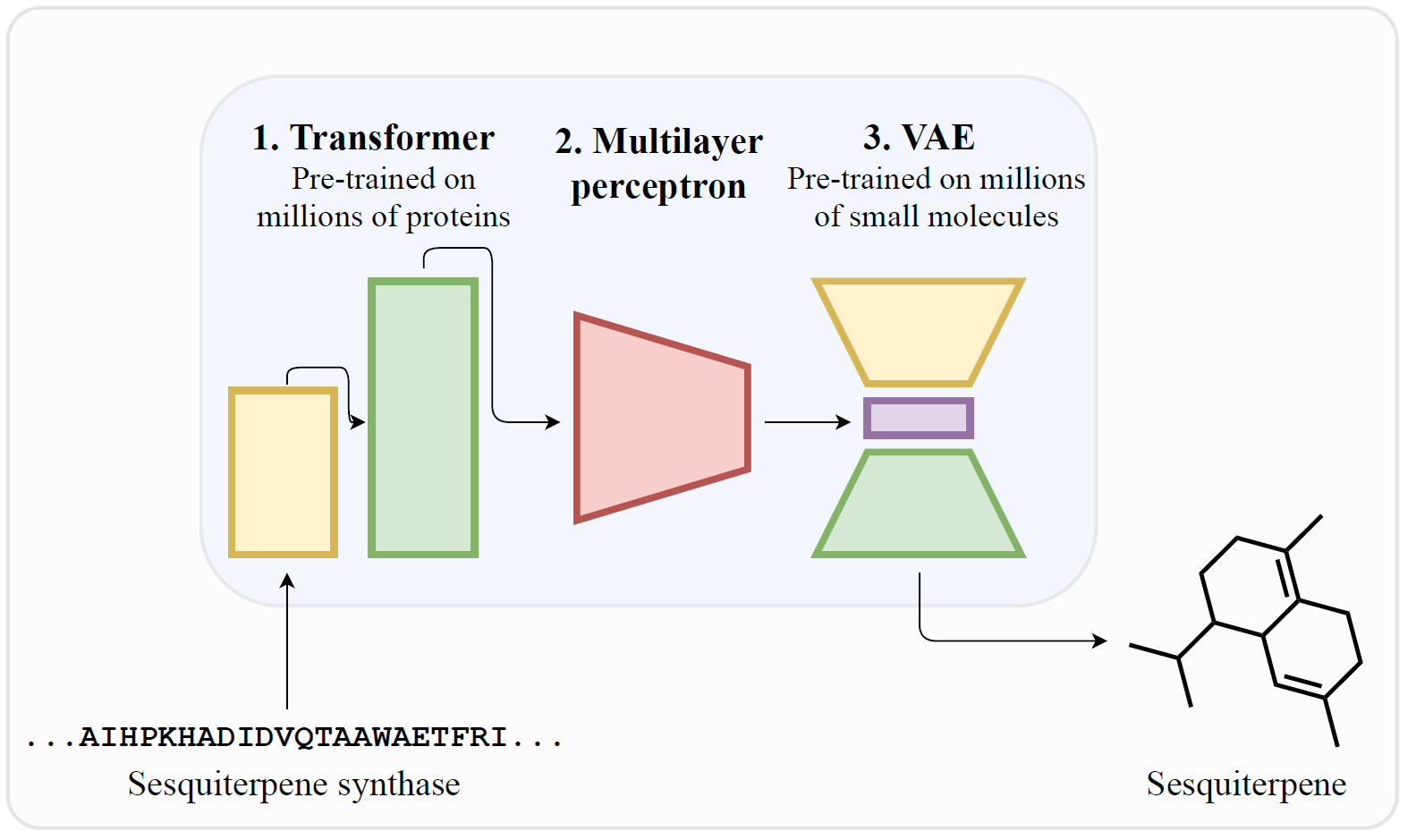 ESM-1b Transformer (1.)
Trained on masked language modeling task on 86 billion amino acids across 250 million protein sequences spanning evolutionary diversity
Training
…KA?GFGYSM?TRRVIRY…
Roman Bushuiev
Machine-learning prediction of terpene biosynthesis
32
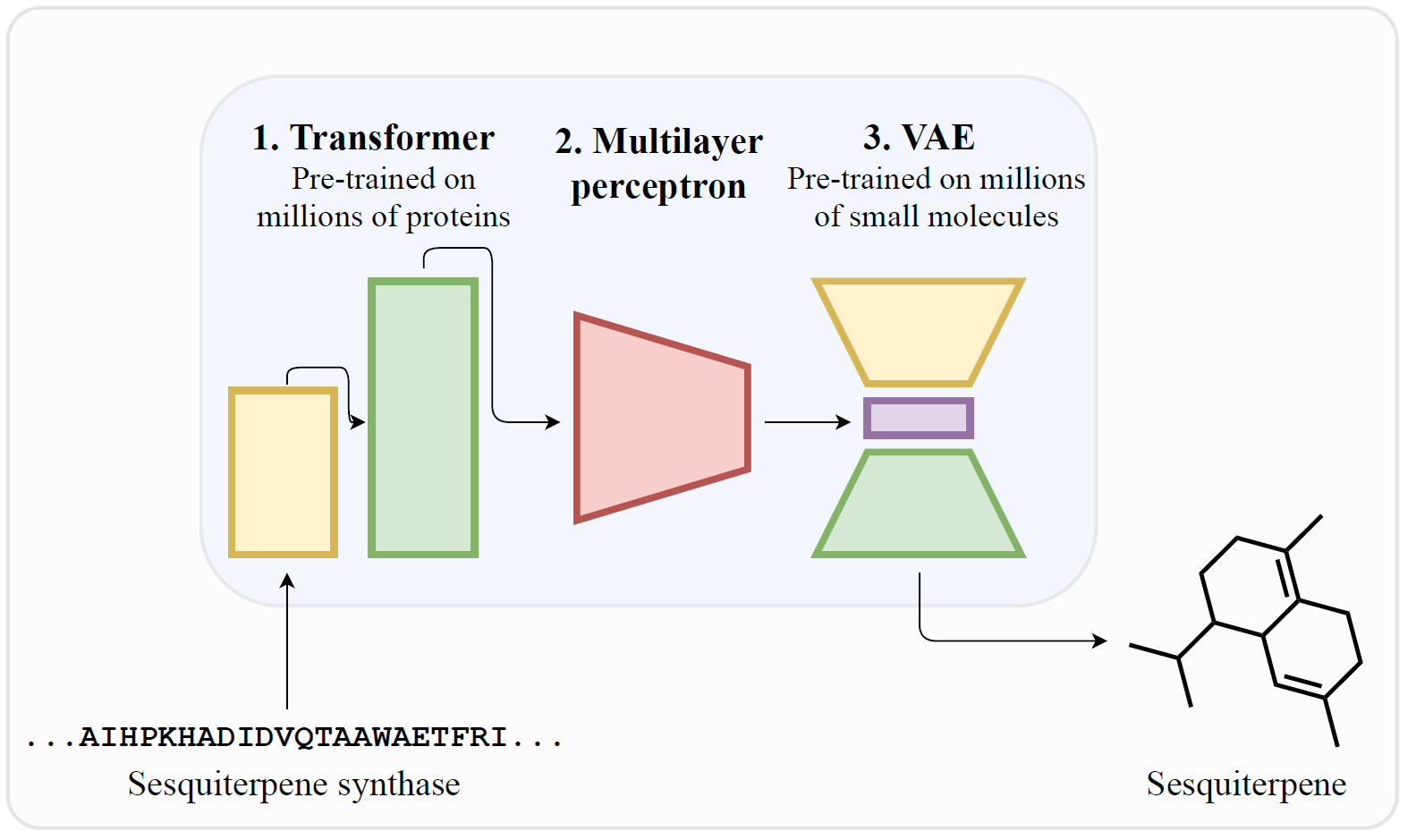 ESM-1b Transformer (1.)
Trained on masked language modeling task on 86 billion amino acids across 250 million protein sequences spanning evolutionary diversity

The model contains information about biological properties in its representations
The learned representation space has a multiscale organization reflecting structure from the level of biochemical properties of amino acids to remote homology of proteins
Roman Bushuiev
Machine-learning prediction of terpene biosynthesis
33
ESM-1b Transformer: UMAP on TPS database embeddings
Substrate:
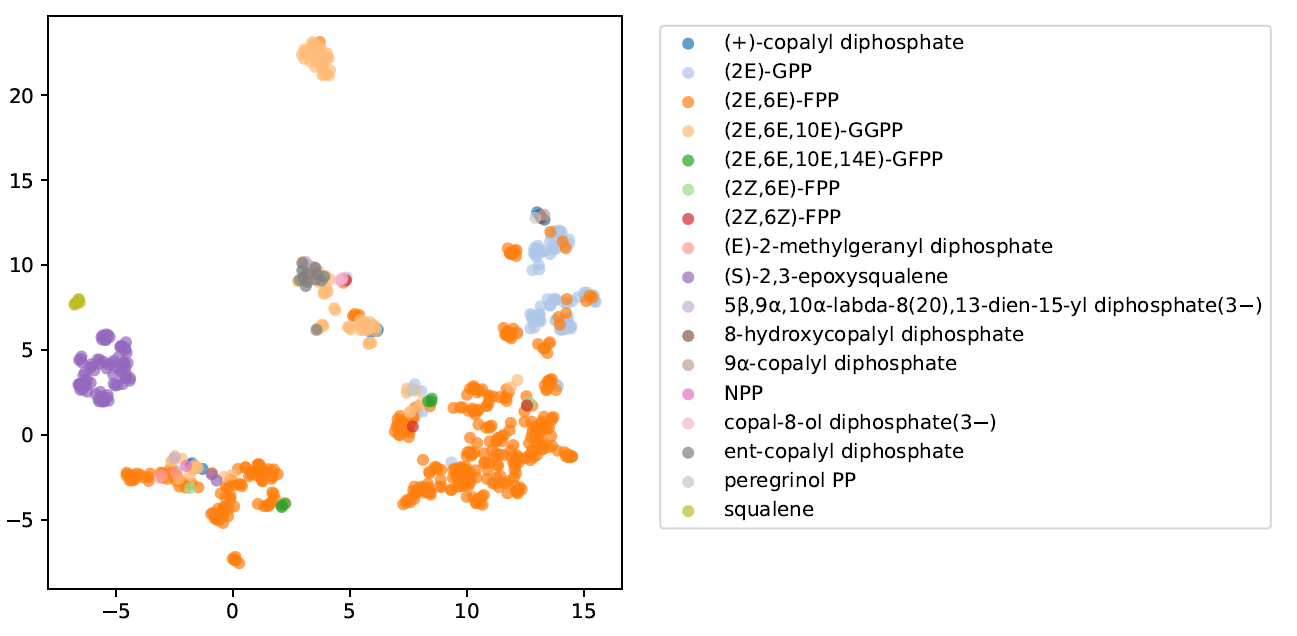 Conclusion:
embeddings capture enzyme activity
Roman Bushuiev
Machine-learning prediction of terpene biosynthesis
34
ESM-1b Transformer: Fingerprint prediction
Prediction of the molecular fingerprint
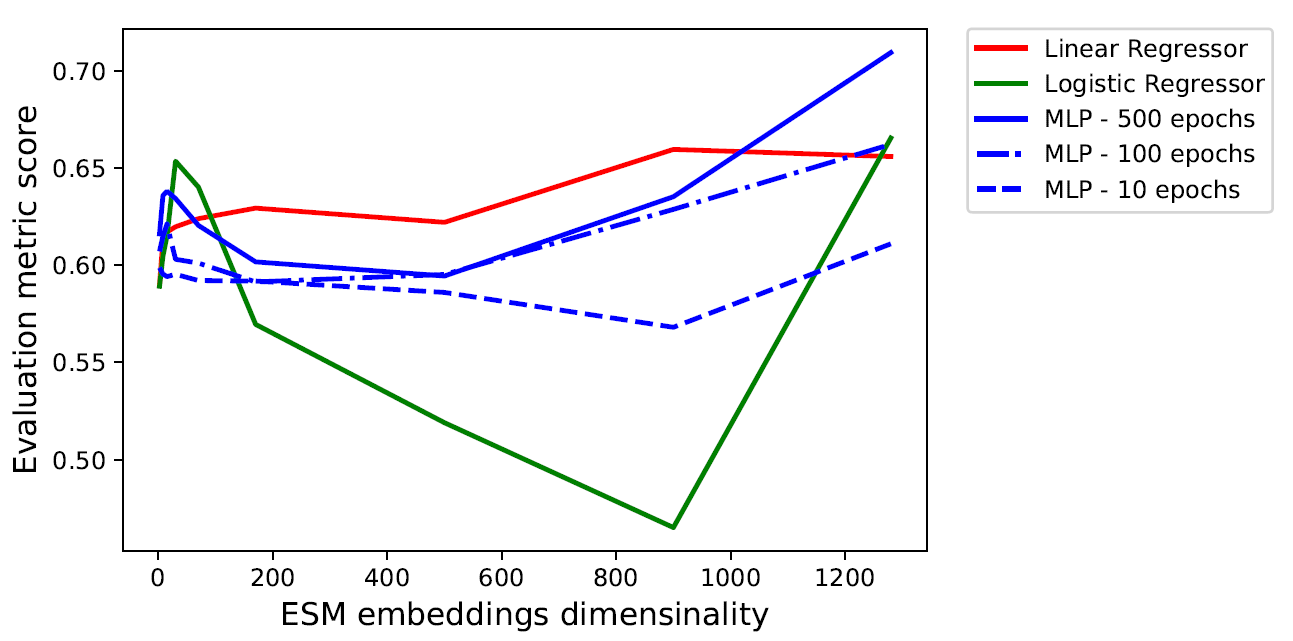 Conclusion:
ESM-1b Transformer is appropriate for the primary task
Roman Bushuiev
Machine-learning prediction of terpene biosynthesis
35
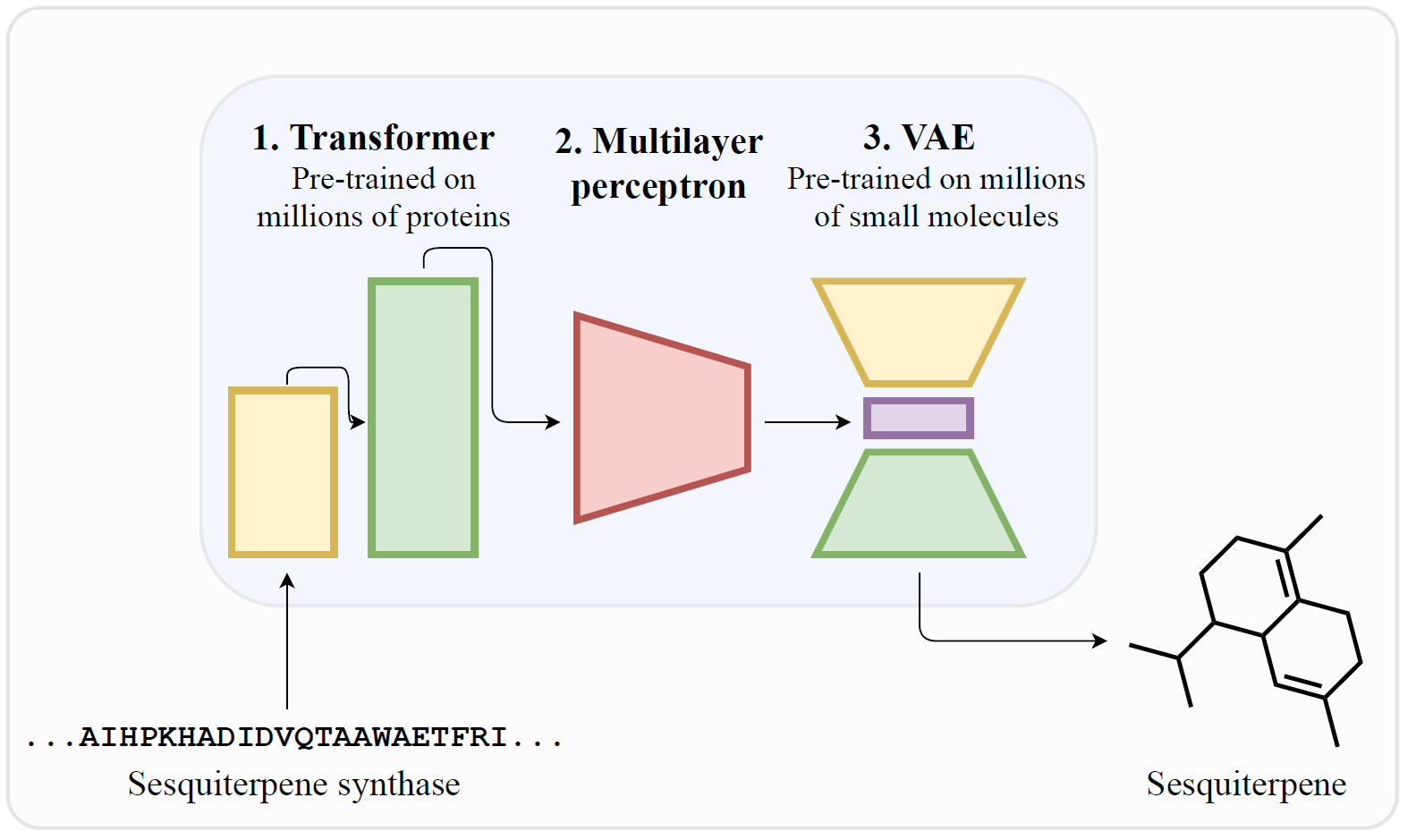 Chemical VAE (3.)
[Gómez-Bombarelli et al.]
Roman Bushuiev
Machine-learning prediction of terpene biosynthesis
36
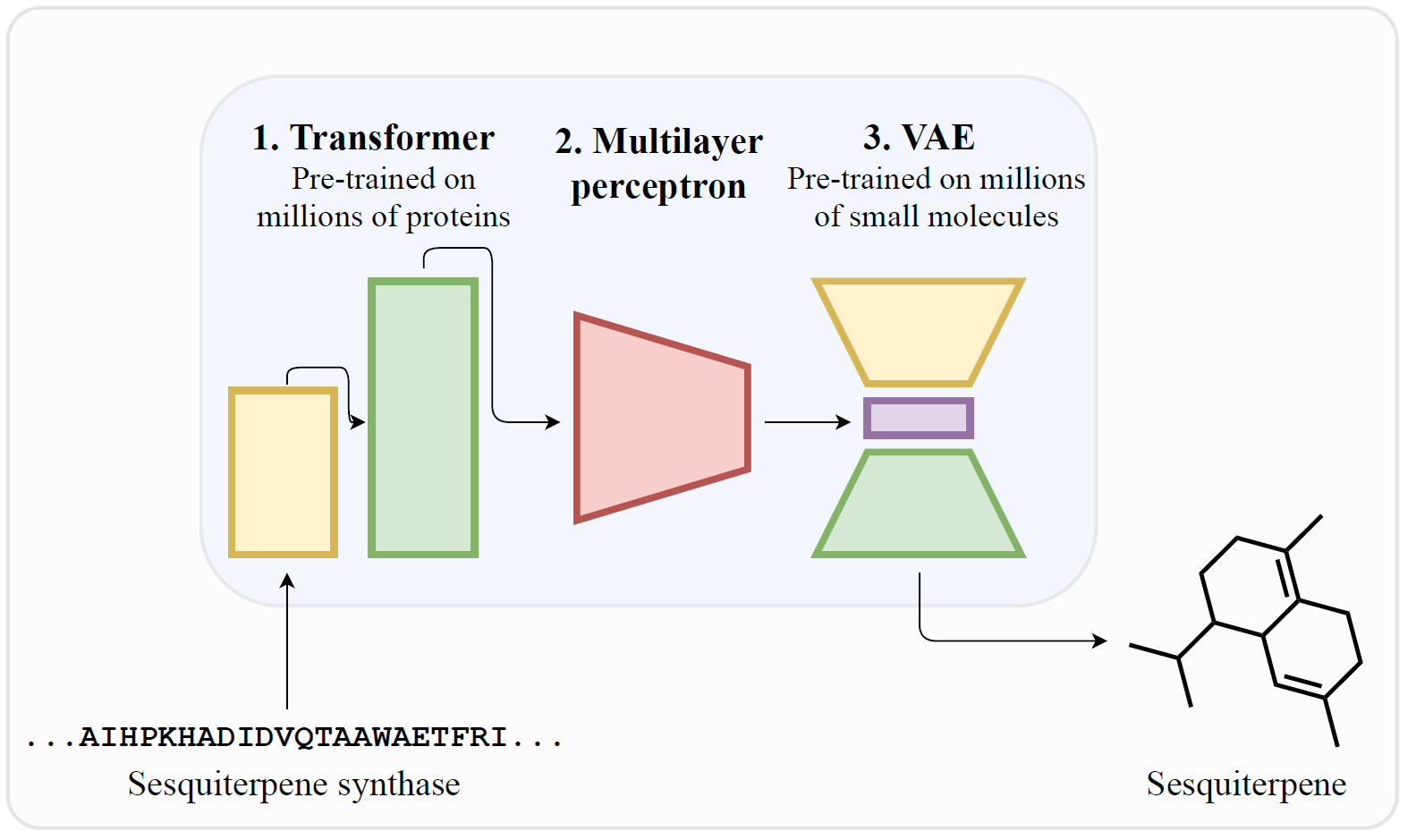 Chemical VAE (3.)
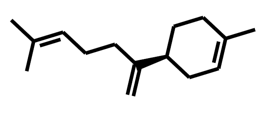 Variational autoencoder on SMILES strings:
Encoder: 1D convolution (3 layers)
Decoder: GRU (3 layers)

Trained on 250 000 synthetic molecules from ZINC database
Training
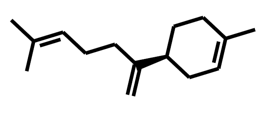 Roman Bushuiev
Machine-learning prediction of terpene biosynthesis
37
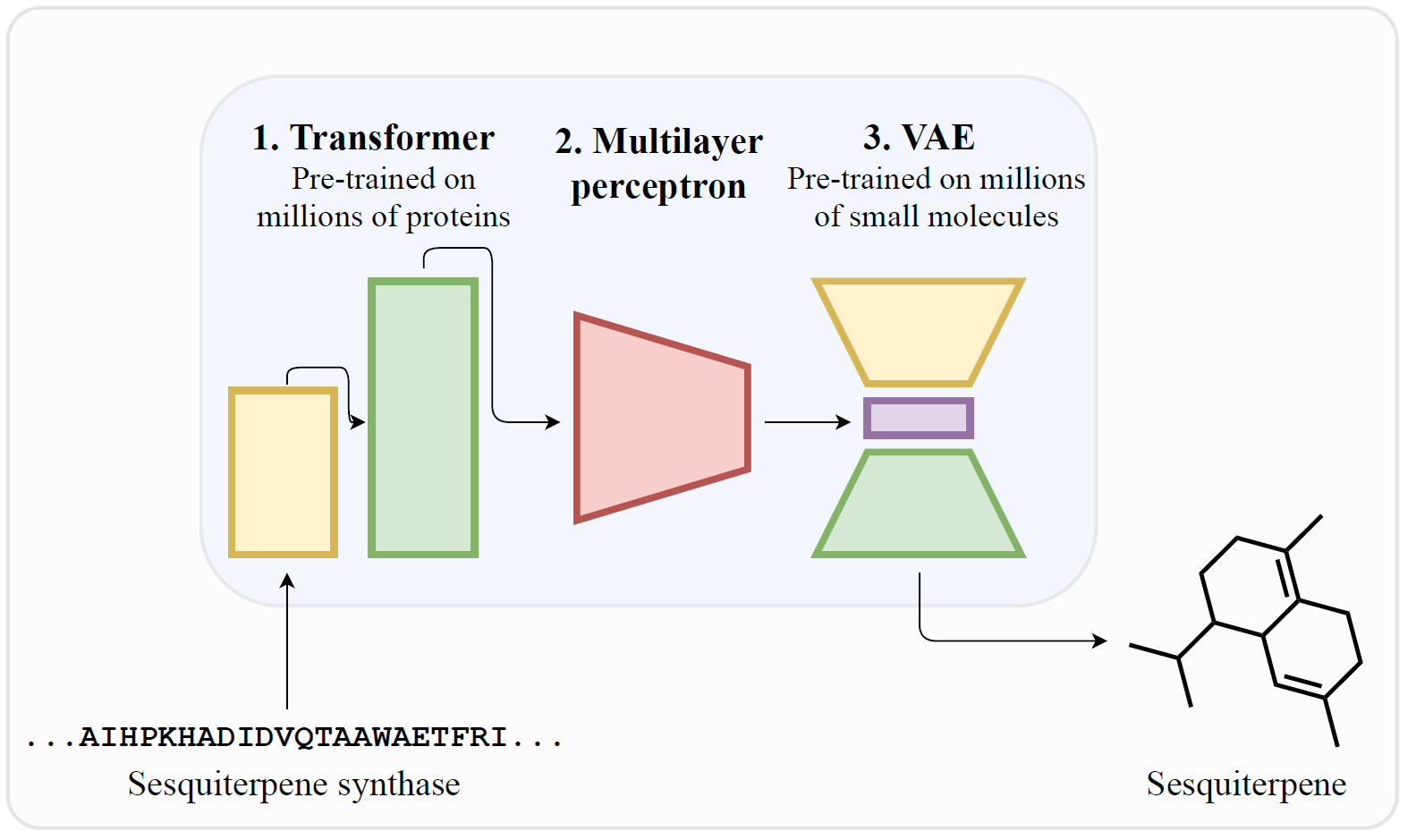 Chemical VAE (3.)
Variational autoencoder on SMILES strings:
Encoder: 1D convolution (3 layers)
Decoder: GRU (3 layers)

Trained on 250 000 synthetic molecules from ZINC database

Proved its efficiency in various generative tasks on small molecules (e.g. discovering new antibiotics)
Was fine-tuned on SesqSim dataset
Roman Bushuiev
Machine-learning prediction of terpene biosynthesis
38
Fine-tuned Chemical VAE: UMAP on SesqSim encodings
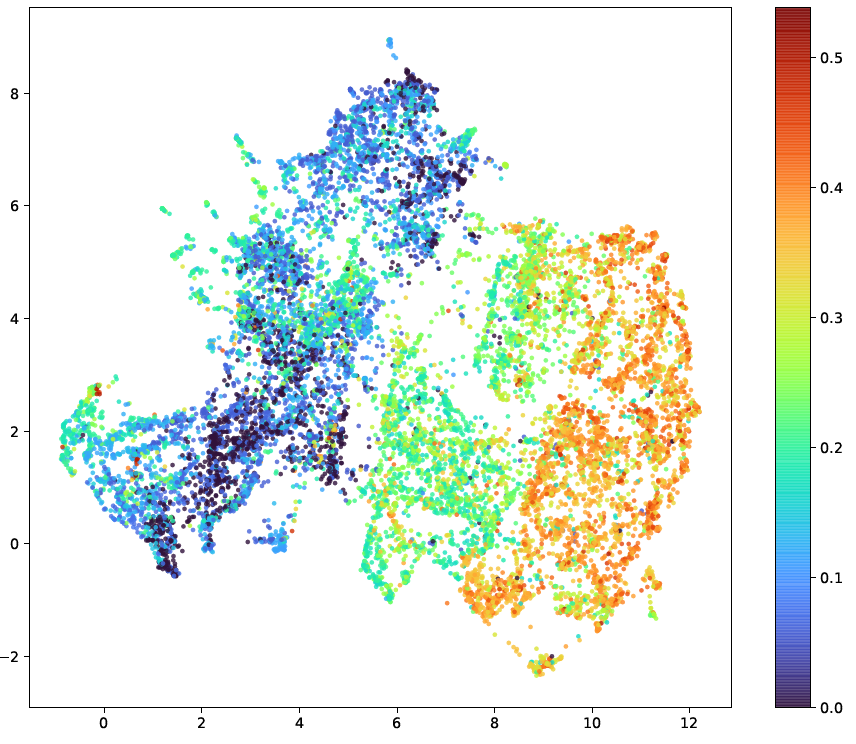 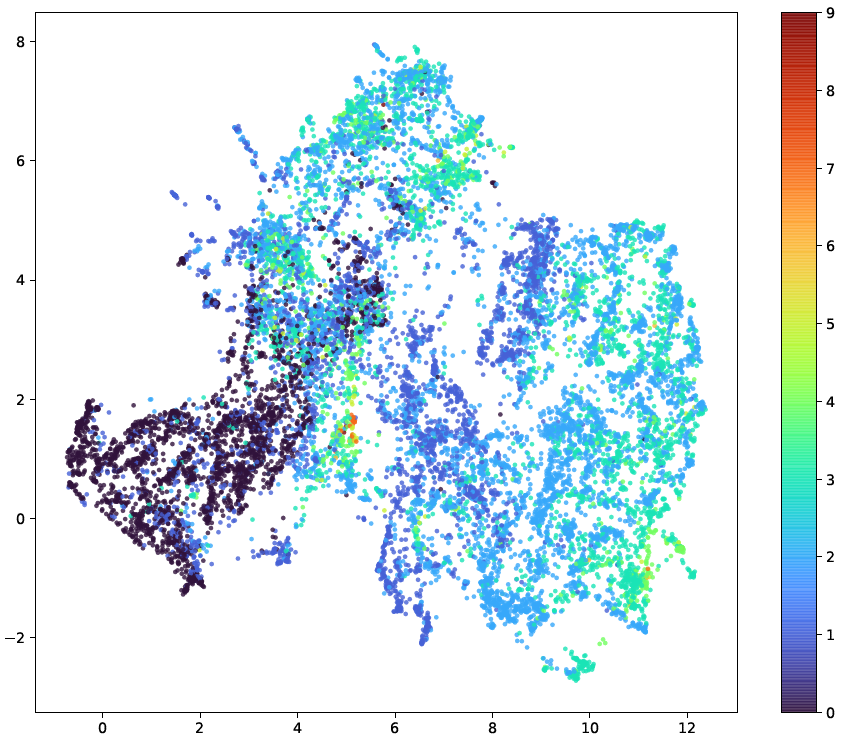 Conclusion:
Embeddings capture molecular structure
Color: size of the smallest set of smallest rings
Color: fraction of double bonds with respect to all bonds
Each dot represents a molecule
Roman Bushuiev
Machine-learning prediction of terpene biosynthesis
39
Fine-tuned Chemical VAE: neighborhood sampling
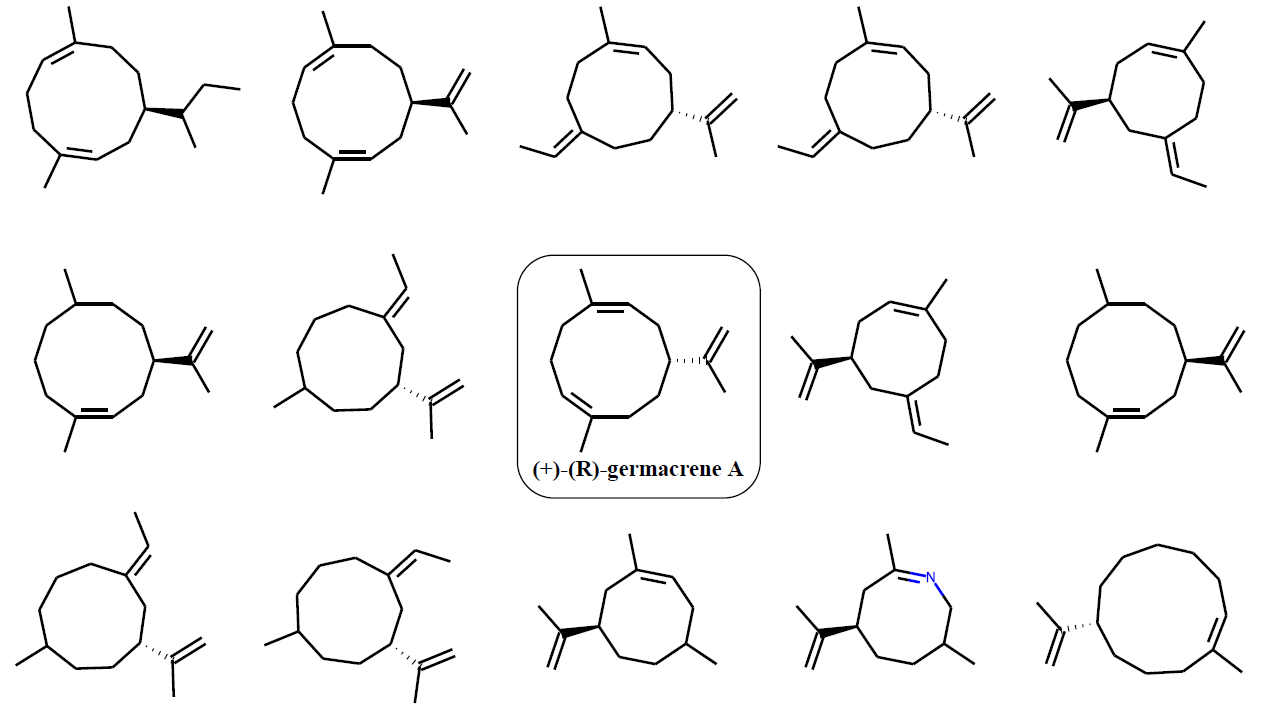 Conclusion:
Fine-tuned Chemical VAE is appropriate for the primary task
Roman Bushuiev
Machine-learning prediction of terpene biosynthesis
40
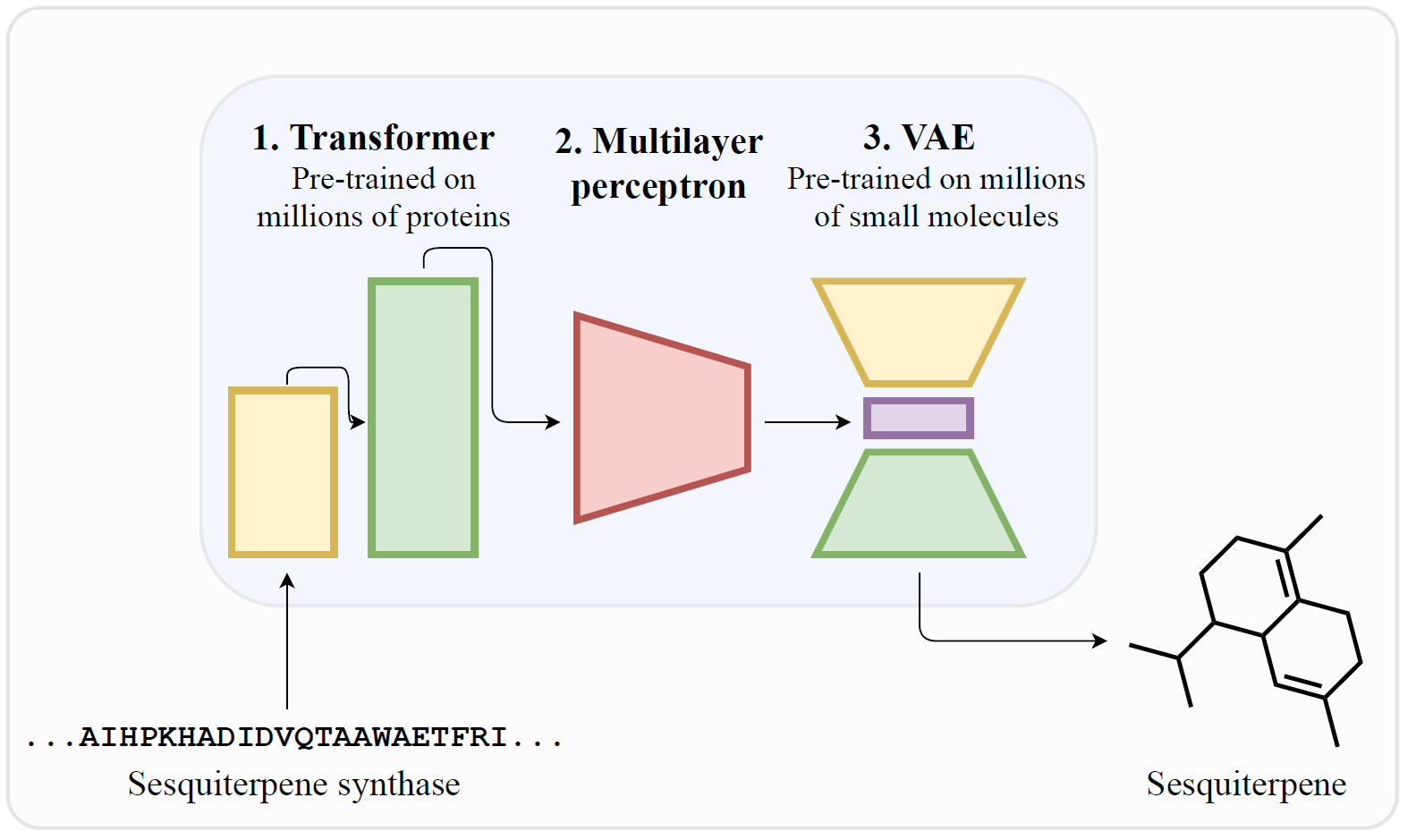 Multilayer perceptron (2.)
1280-dimensional input (enzyme) and 196-dimensional output (product)

Tested hyperparameters:
1 - 4 hidden layers
ReLU/sigmoid activation functions 
10 – 3000 training epochs
Training:
9-Fold Cross-Validation on 315 TPS database samples
MSE loss function
Roman Bushuiev
Machine-learning prediction of terpene biosynthesis
41
Validation scores
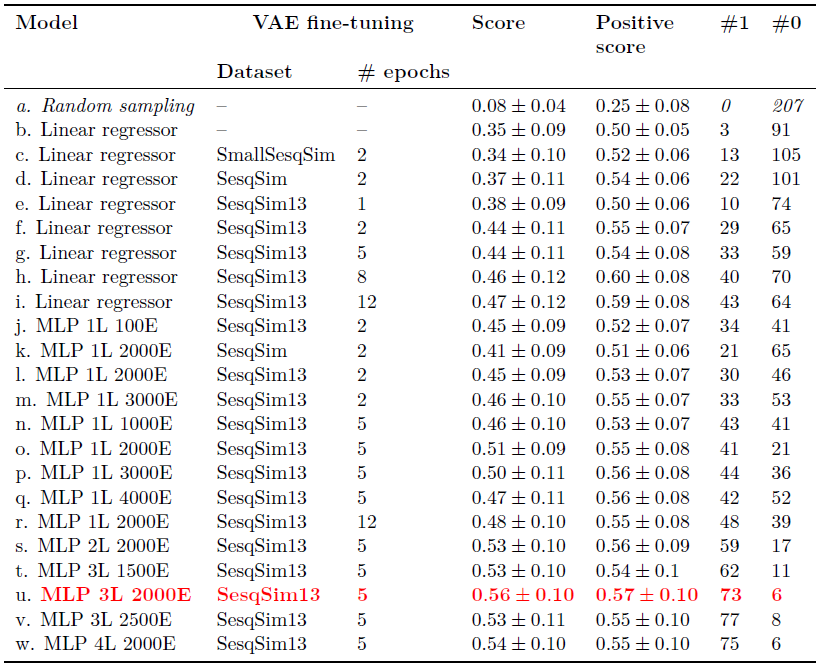 Score – mean evaluation metric score (IoU on fingerprints) for 9-Fold Cross-Validation

Positive score – same as score but considering only positive scores

#1 – number of perfect predictions (score == 1)

#0 – number of invalid predictions (score == 0)
Roman Bushuiev
Machine-learning prediction of terpene biosynthesis
42
Test fold predictions 1: perfect predictions (11/34)
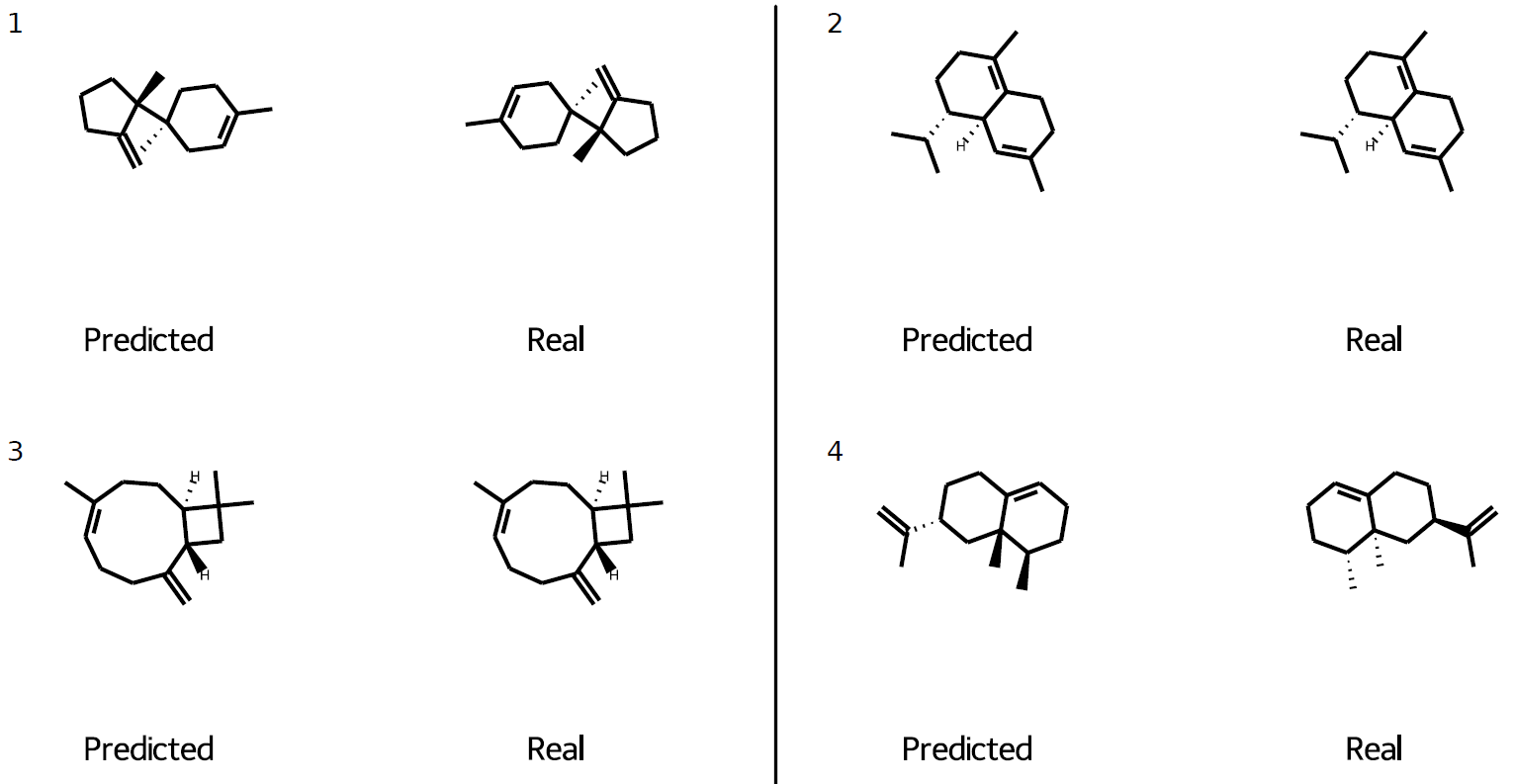 Roman Bushuiev
Machine-learning prediction of terpene biosynthesis
43
Test fold predictions 2: preserved structural features (14/34)
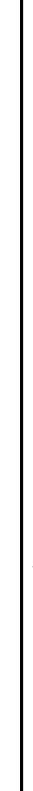 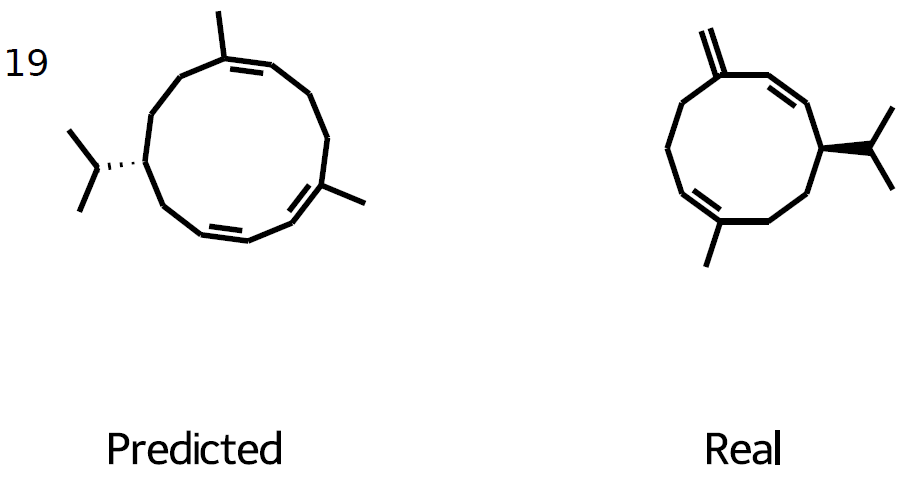 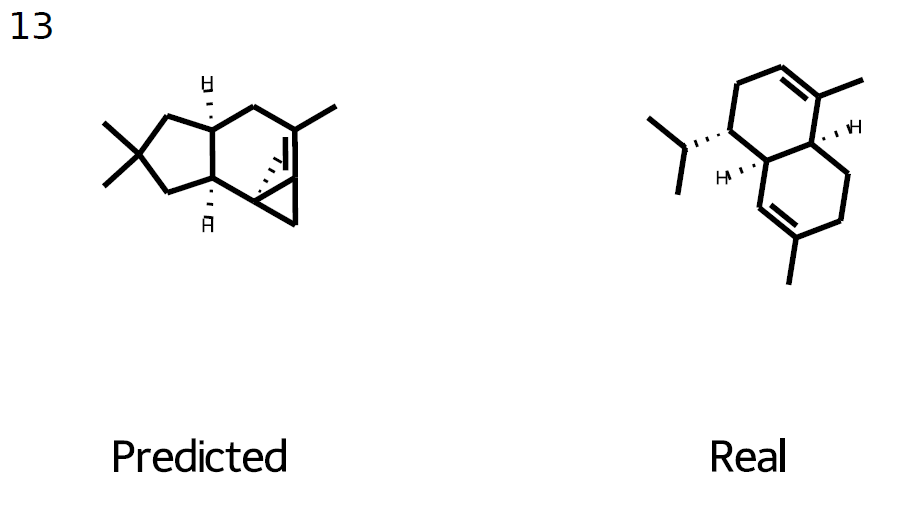 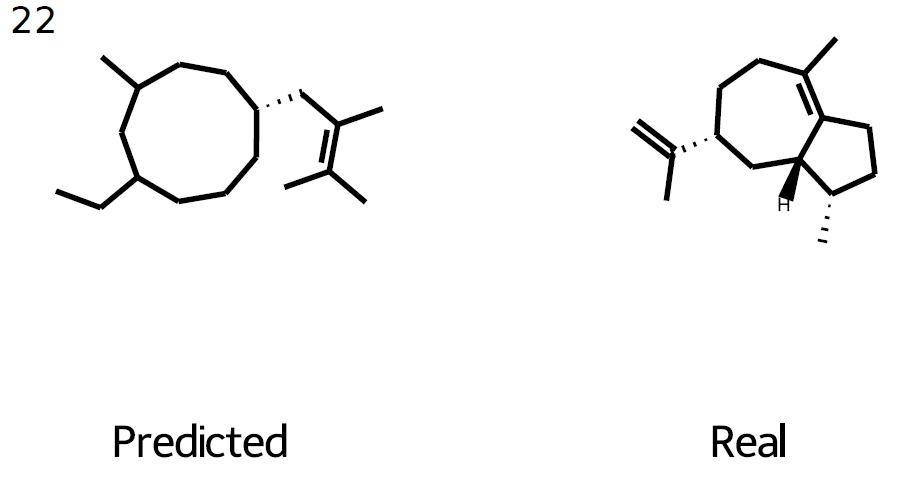 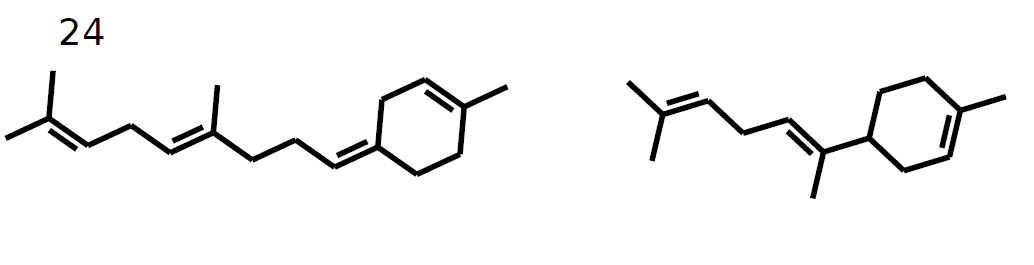 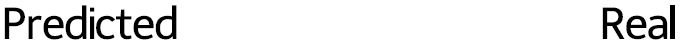 Roman Bushuiev
Machine-learning prediction of terpene biosynthesis
44
Test fold predictions 3: bad predictions (9/34)
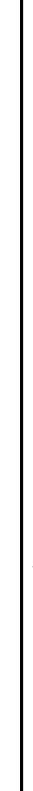 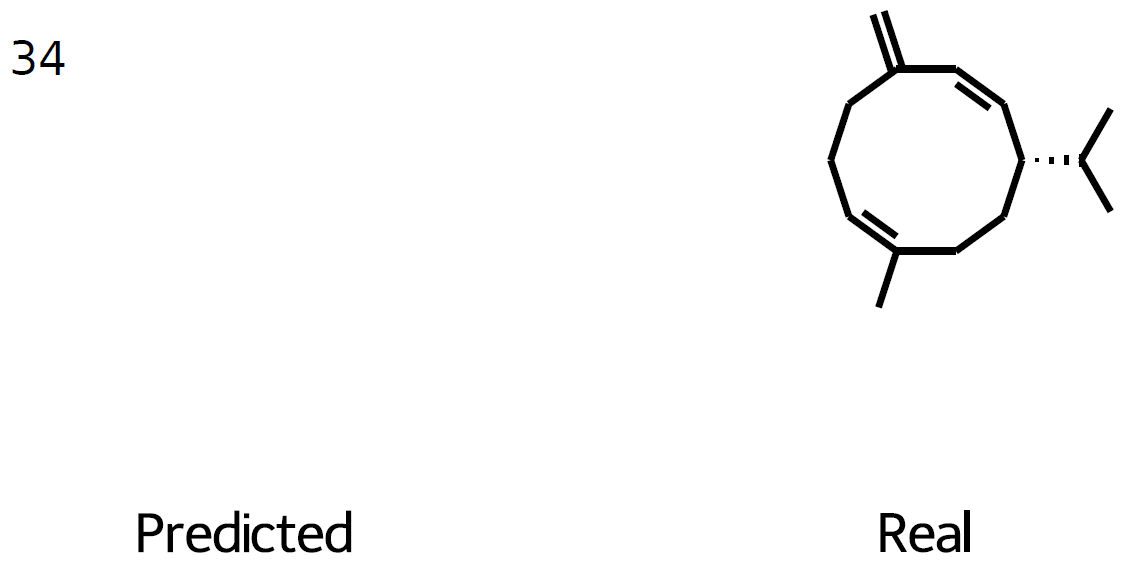 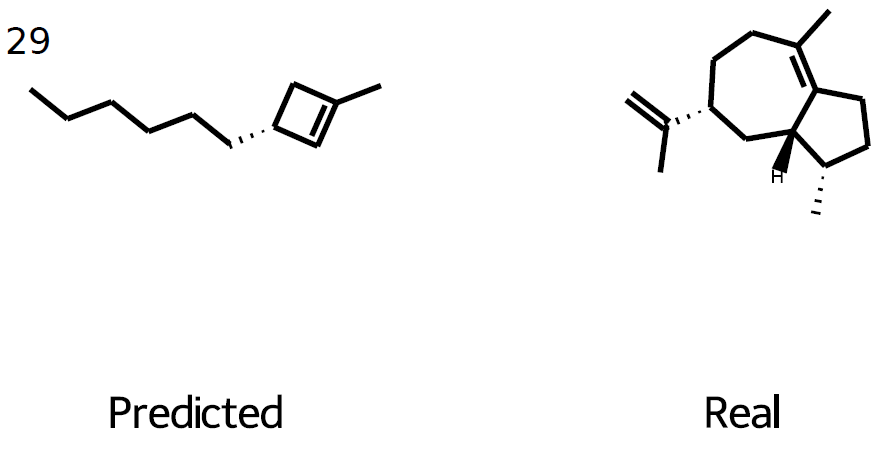 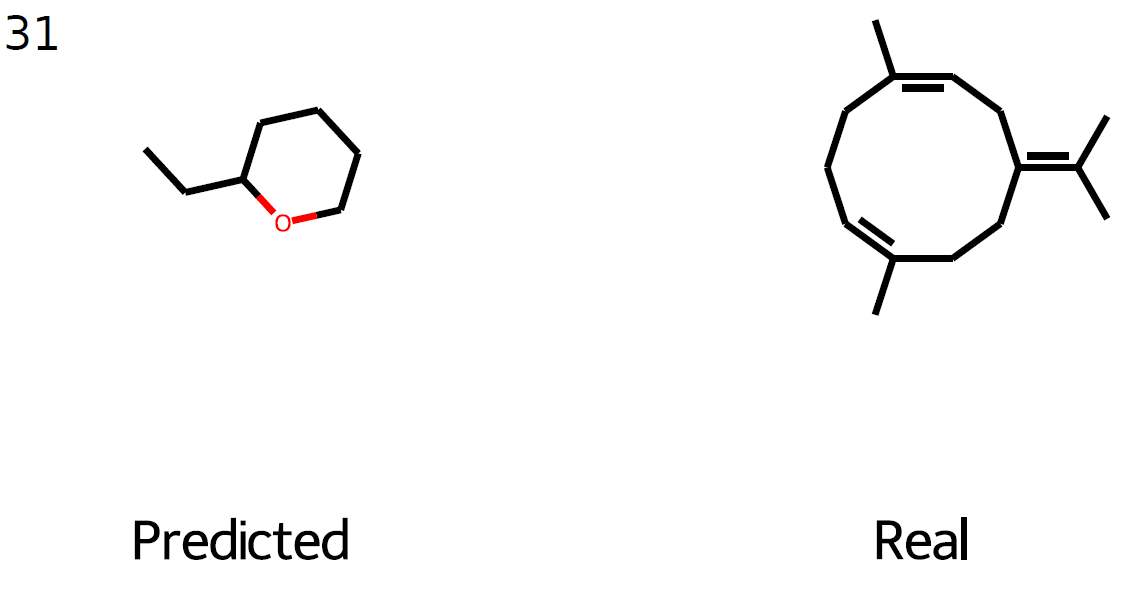 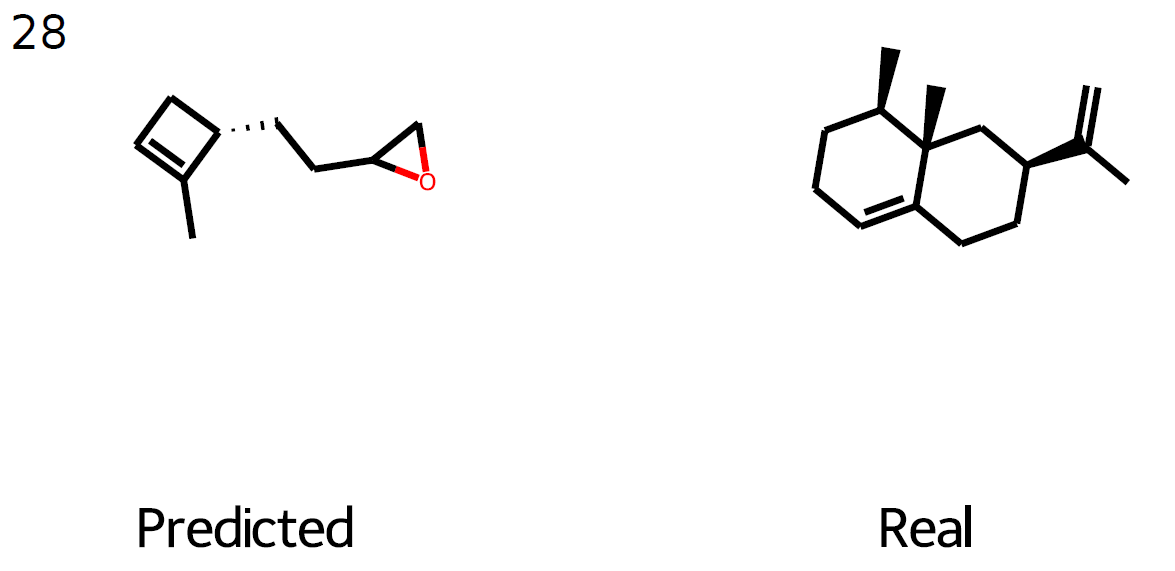 Roman Bushuiev
Machine-learning prediction of terpene biosynthesis
45
Application
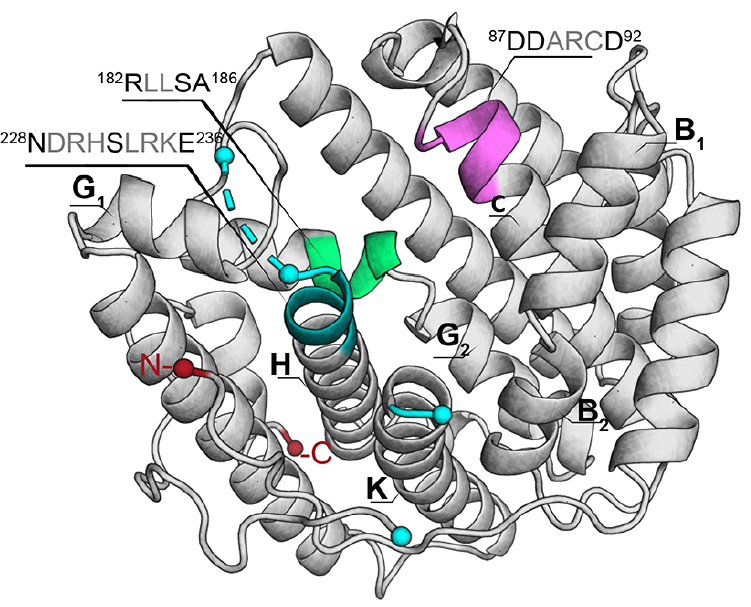 ?
Unknown product
Sesquiterpene synthase enzyme of interest
Roman Bushuiev
Machine-learning prediction of terpene biosynthesis
46
Application
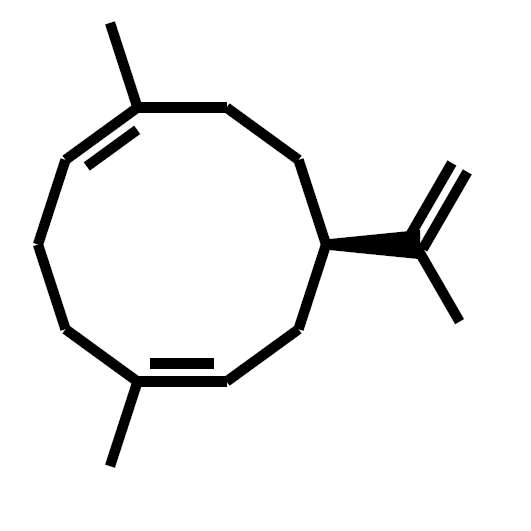 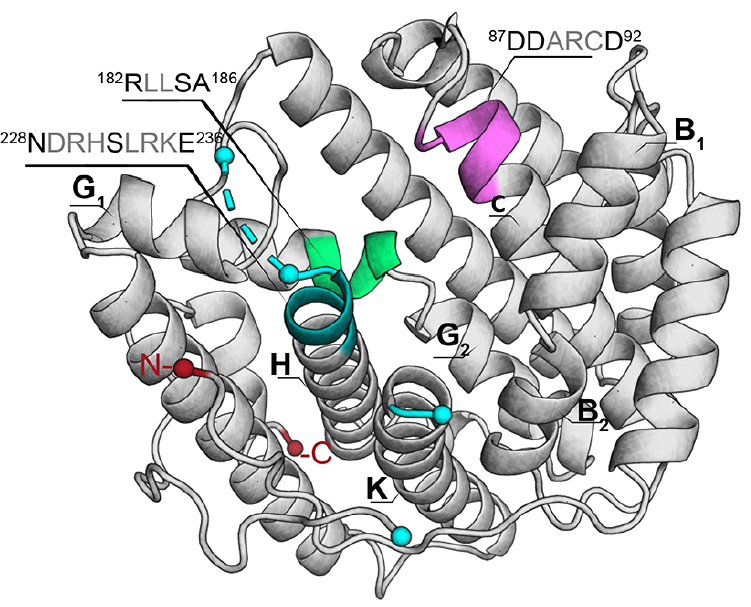 Sesquiterpene synthase enzyme of interest
Predicted sesquiterpene
Roman Bushuiev
Machine-learning prediction of terpene biosynthesis
47
Application
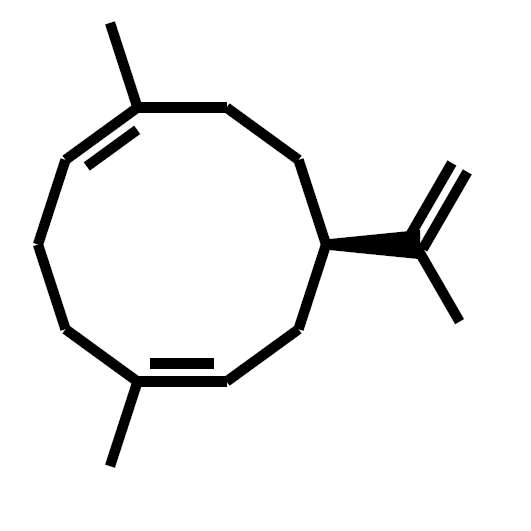 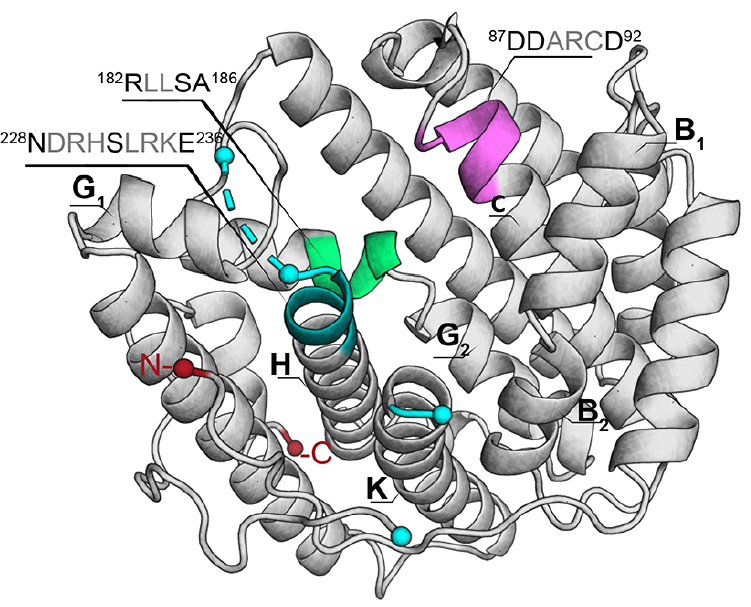 Satisfies sesquiterpene formula (C15H24)?
Sesquiterpene synthase enzyme of interest
Predicted sesquiterpene
Roman Bushuiev
Machine-learning prediction of terpene biosynthesis
48
Application
High-confidence correct prediction
YES
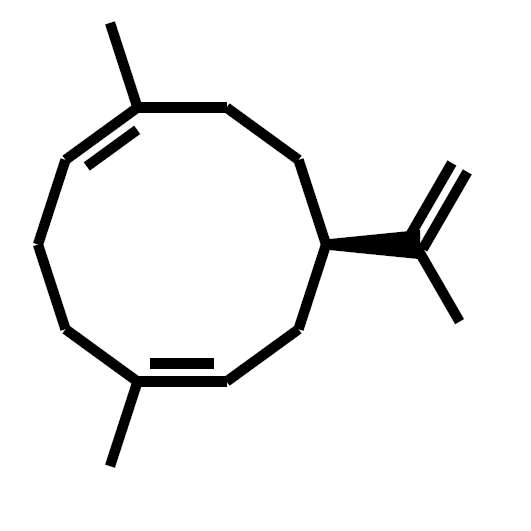 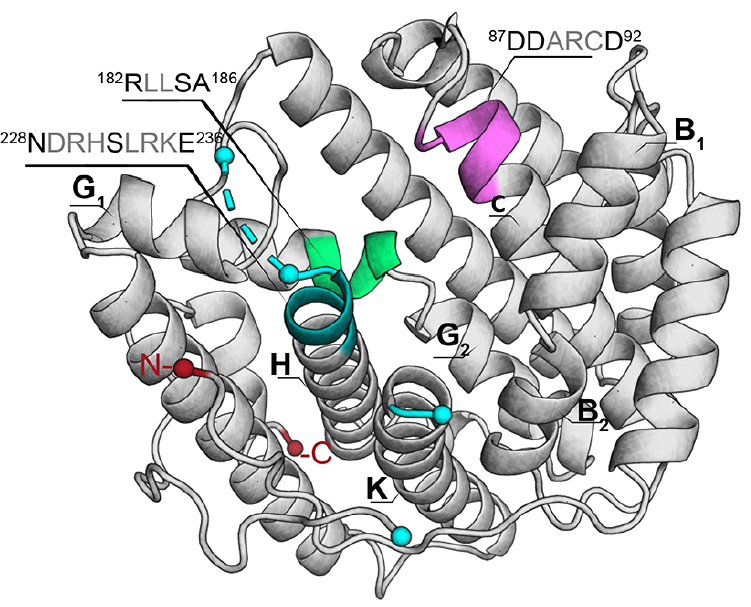 Satisfies sesquiterpene formula (C15H24)?
Sesquiterpene synthase enzyme of interest
Predicted sesquiterpene
Roman Bushuiev
Machine-learning prediction of terpene biosynthesis
49
Application
High-confidence correct prediction
YES
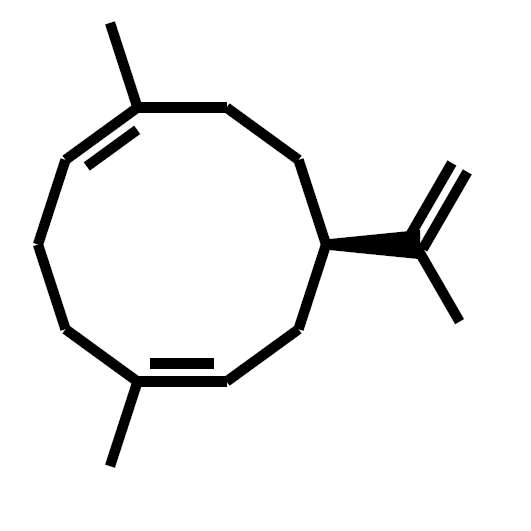 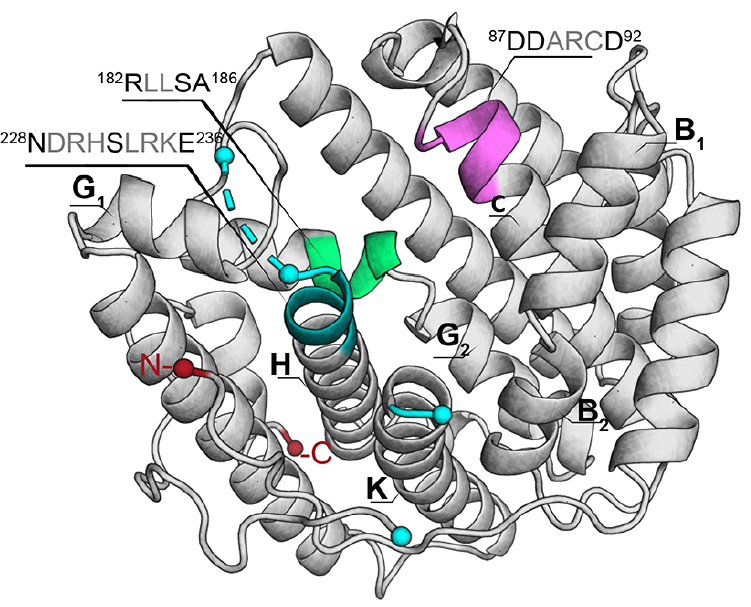 Satisfies sesquiterpene formula (C15H24)?
NO
Sesquiterpene synthase enzyme of interest
Predicted sesquiterpene
???
Roman Bushuiev
Machine-learning prediction of terpene biosynthesis
50
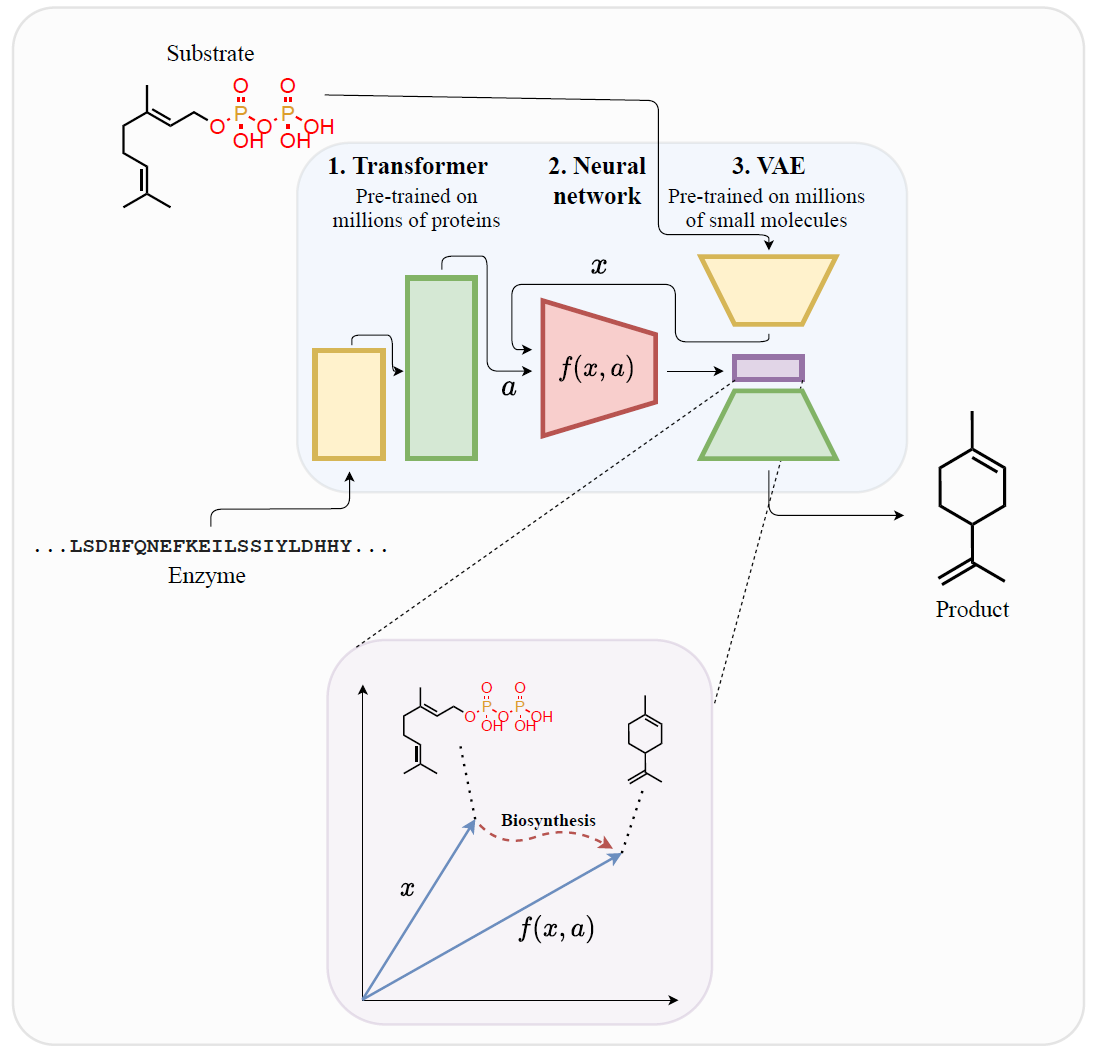 Future work
Generalization to any biosynthesis by encoding substrate to the latent space of VAE
Graph neural networks for small molecules
Dynamic(Temporal) graph neural networks to obtain embeddings of the complete biosynthetic reactions
Improved datasets
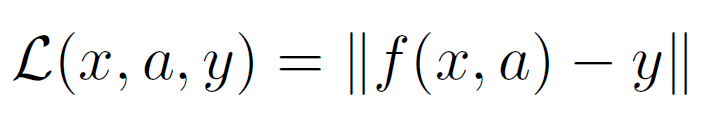 Roman Bushuiev
Machine-learning prediction of terpene biosynthesis
51
Contributions
New machine-learning approach for the essential biochemistry problem

Each fifth uncharacterized sesquiterpene biosynthesis can be predicted with a high confidence level

Promising basis for the future work
Roman Bushuiev
Machine-learning prediction of terpene biosynthesis
52
Thank you for attention!
Roman Bushuiev
Machine-learning prediction of terpene biosynthesis
53